ATTENTION
This presentation may be used for Spring 2016 CoAlt Test Examiner trainings. Districts/schools may need to be update slides with local assessment administration policies and additional information.
CoAlt: Science and Social StudiesAdministration Training for Test ExaminersSpring 2016
Topics
Before Testing
Security
Test Environment
Training
During Testing
Administering the CoAlt Assessment
Select Response Items
Supported Performance Tasks
After Testing
Online Score Entry
Return Materials
Support
CoAlt: Science and Social Studies Before Testing
Security and the Chain of Custodypage 54 of the Procedures Manual
All CoAlt testing materials are secure.
Each person in the chain is responsible for test security while the assessment is in their possession.
Secure Storage
Distribution of Materials
Test Securitypage 54 of the Procedures Manual
Items are not to be reproduced
Student responses are not reproduced 
Student responses are recorded in the test book or on the included score form
After administering the CoAlt, the scores must be entered into PearsonAccessnext
No digital cameras, video cameras, or recoding devices of any type are allowed in the testing environment
The Testing Environmentpage 46 of the Procedures Manual
Separate testing space
No distractions
Turn off the phone (including cell phones)
Not disrupted by other staff
Not disrupted by other students

Anyone in the testing room 
Must be trained on test security
Must sign a Security Agreement/confidentiality form
Test Examinerspage 36 of the Procedures Manual
Must be a Certified Educator
District Employee
General Education/Special Education 
NOT Substitute License
Should be the person who knows the student best – but not a relative
Must be trained annually
CoAlt Trainings
http://www.cde.state.co.us/assessment/trainings > 2015-2016 Trainings > CoAlt: Science and Social Studies Administration

Examiner’s Manual
http://www.cde.state.co.us/assessment/coaltem 

Procedures Manual
http://www.cde.state.co.us/assessment/copromanual 

Released Items
http://www.cde.state.co.us/assessment/CoAlt-Items.asp 

CoAlt Administration Training (Recorded Fall 2015)
https://enetlearning.adobeconnect.com/p78xxelh5bu/
Annual Trainingpage 62 of the Procedures Manual
Should include:
Available Resources 
Communication Protocols
Security 
Administration Procedures
Provide an opportunity to practice giving released items
Provide an opportunity for immediate feedback 
Provide an opportunity to ask questions
CoAlt: Science and Social Studies During Testing
Administering the CoAlt: Science and Social Studies Assessment
Student is presented with three or four answer options
Student will work with item until the correct answer is received or maximum attempts is reached
CoAlt Test Examiners may NOT reword prompts
Re-present prompt at level four only when the student does not respond
An additional prompt is included to engage the student at level three
Only one data point is recorded
Administering the CoAlt: Science and Social Studies Assessment
Test book layout
Two item types
Selected Response
Supported Performance Tasks
Online Score Entry
Should be completed the same day the assessment is administered.
Must be completed by May 4th
Administering the CoAlt: Science and Social Studies Assessment
Test Materials
In grades 4, 5 & 7 there is one test form per grade level.
In grade 8 and HS there are two test forms. 
Form 016
Form 026
Each student must be assessed with their own test book and corresponding task manipulatives.
Administering the CoAlt: Science and Social Studies Assessment
Task Manipulatives
Task manipulatives shrink-wrapped with each test book must be used with that specific test book.
Keep test materials that were shrink-wrapped together.
Administering the CoAlt: Science and Social Studies Assessment
Test Materials and Task Manipulatives
Each CoAlt Test Kit contains:
Test book with form number on the front
Task manipulatives
Score entry form (with task manipulatives)
Secure return envelope
Administering the CoAlt: Science and Social Studies Assessment
Test Materials and Task Manipulatives, continued
Write the student’s full name on the cover of the test book.
Write the student’s full name with a black marker on the secure return envelope.
Cut apart the task manipulatives for each performance task. 
Paper clip the cut-apart task manipulatives to the corresponding student response page.
In between testing sessions, task manipulatives may be stored in the secure return envelope. 

Keep all materials together throughout the test administration.
Administering the CoAlt: Science and Social Studies Assessment
Test Materials and Task Manipulatives, continued
Use the provided picture symbols, except when the student:
Needs to use objects rather than pictures 
Needs pictures of real objects rather than drawings, 
-OR-
The student has a personal lexicon with a specific representation for the concept or words in the student answer choices
In this case, all answer choices must be from the student’s personal lexicon
Selected Response Items
Selected Response Items
Selected Response items are identified as “Item ##” within the test book. 
They contain both a primary prompt and an additional prompt.
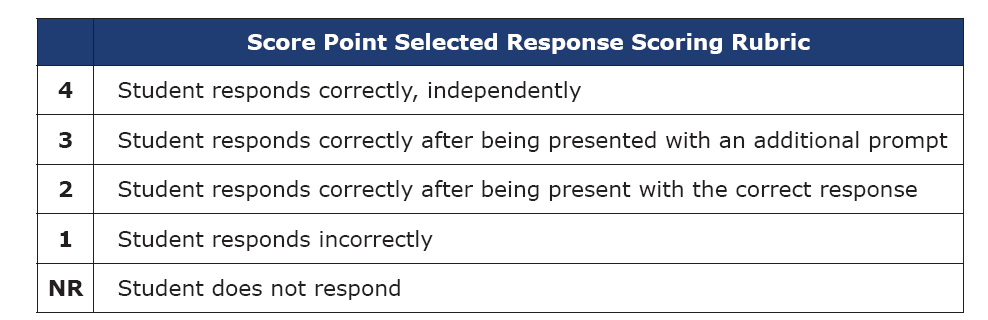 Student Responds Correctly
Present the Primary Prompt
Student Does Not Respond
4 Points
Student Responds Correctly
Repeat the Primary Prompt
4 Points
Student Responds Incorrectly    OR   Student Does Not Respond (after repeating the Primary Prompt)
Present the Additional Prompt and then present the Primary Prompt again
Student Responds Correctly
3 Points
Student Responds Incorrectly    OR    Student Does Not Respond
Present the Correct Answer and then present the Primary Prompt again
Student Responds Correctly
2 Points
Student Does Not Respond
Student Responds Incorrectly
“NR”
1 Point
Selected Response Items
Teacher Facing Page
Selected Response Items
Student Facing Page
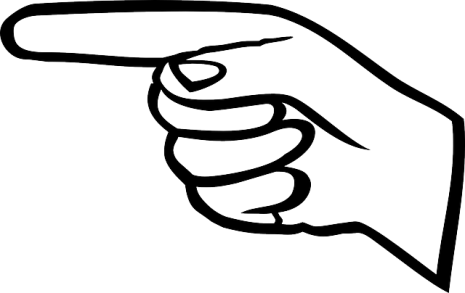 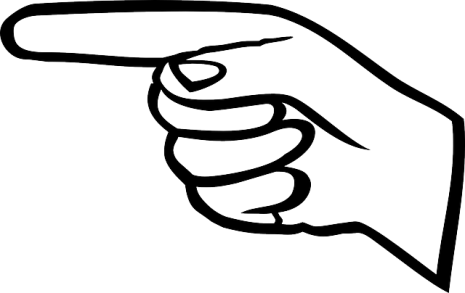 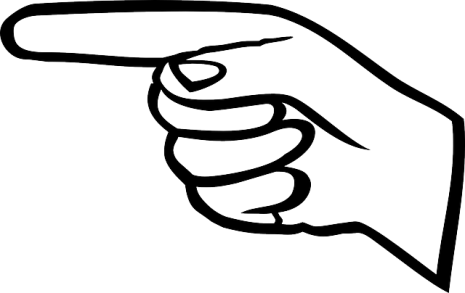 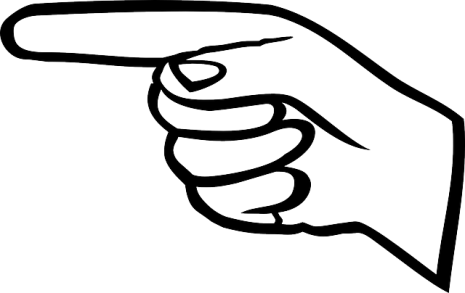 Selected Response Items
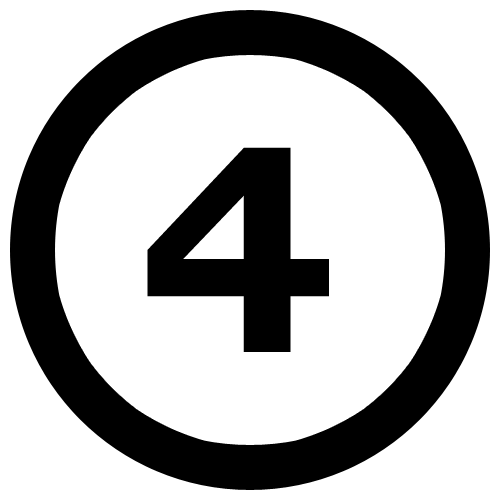 Student Facing Page
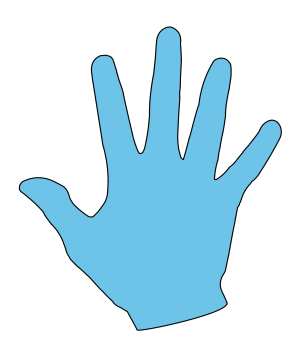 Selected Response Items
Student Facing Page
Does not respond?
Selected Response Items
Teacher Facing Page
Selected Response Items
Student Facing Page
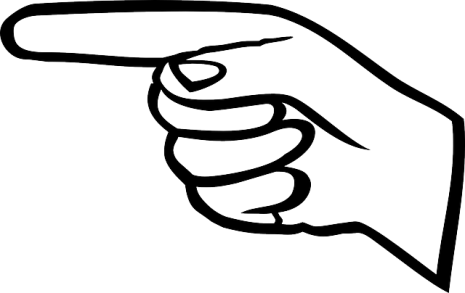 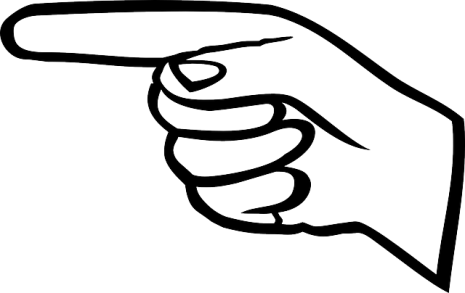 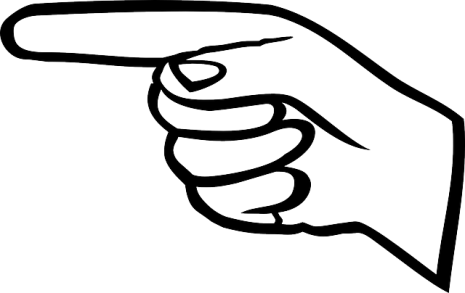 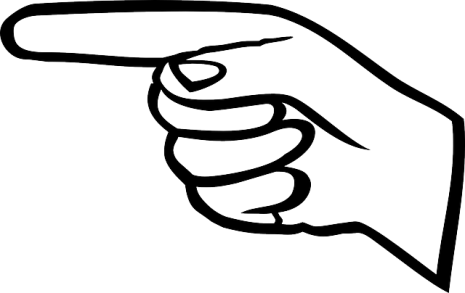 Selected Response Items
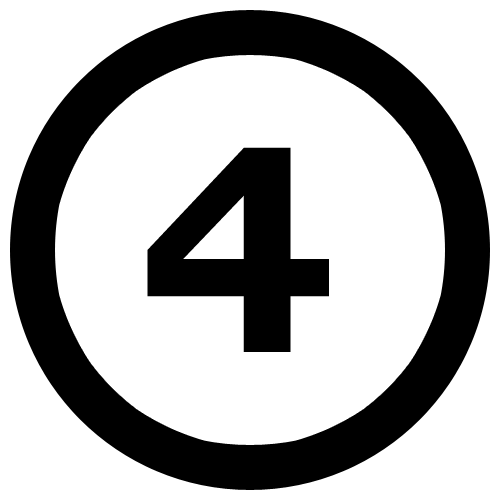 Student Facing Page
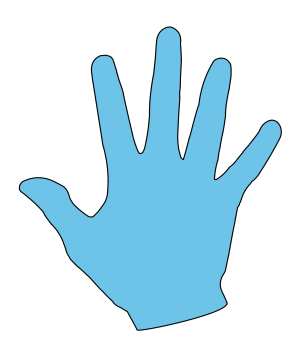 Selected Response Items
Student Facing Page
Responds incorrectly?
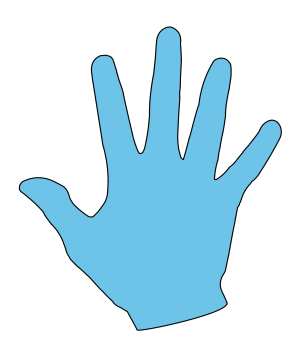 Selected Response Items
Teacher Facing Page
Selected Response Items
Teacher Facing Page
Selected Response Items
Teacher Facing Page
Selected Response Items
Student Facing Page
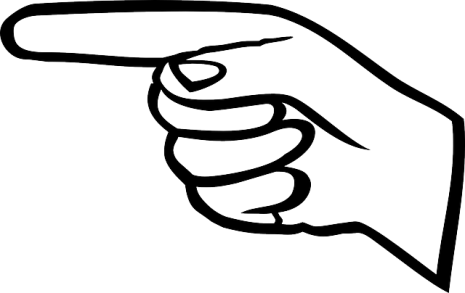 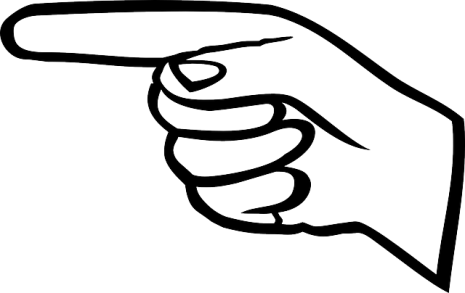 Selected Response Items
Teacher Facing Page
Selected Response Items
Student Facing Page
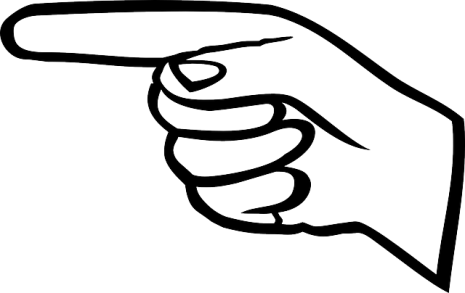 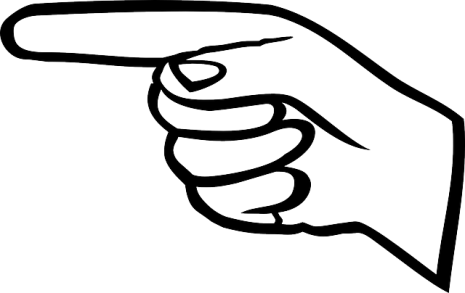 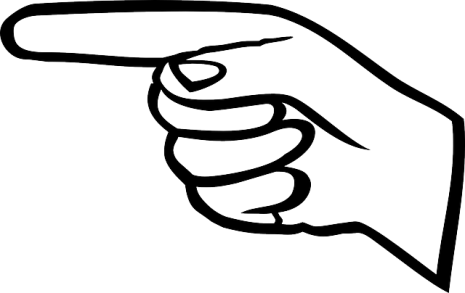 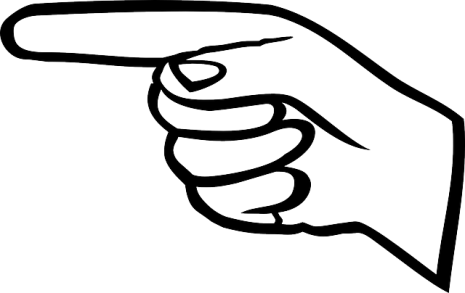 Selected Response Items
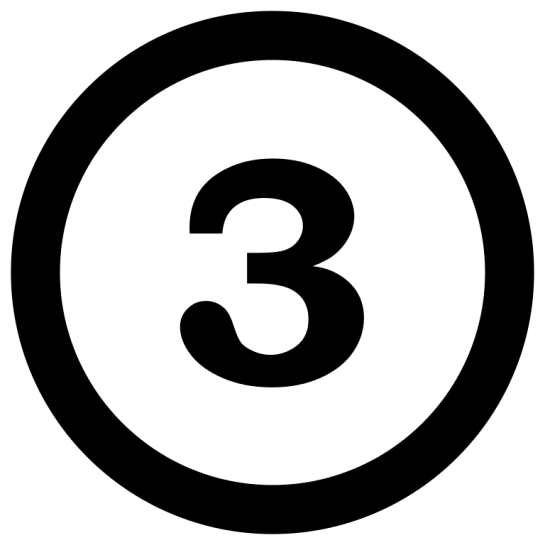 Student Facing Page
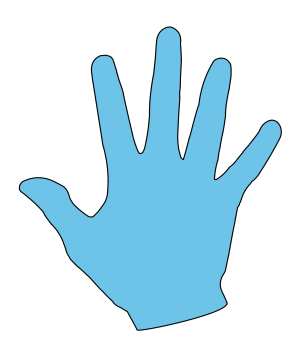 Selected Response Items
Student Facing Page
Does not respond?
Responds incorrectly?
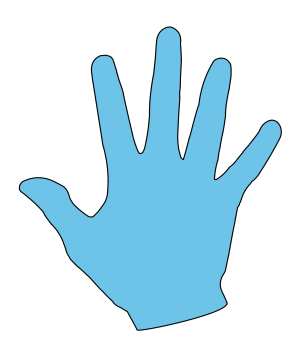 Selected Response Items
Teacher Facing Page
Selected Response Items
Teacher Facing Page
Selected Response Items
Student Facing Page
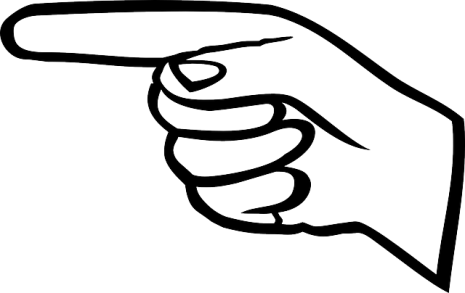 Selected Response Items
Teacher Facing Page
Selected Response Items
Student Facing Page
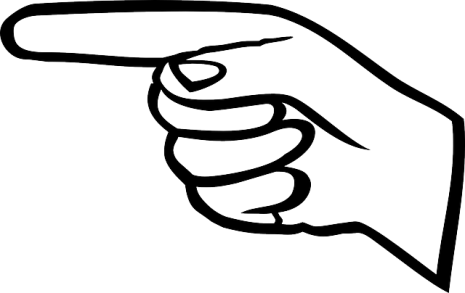 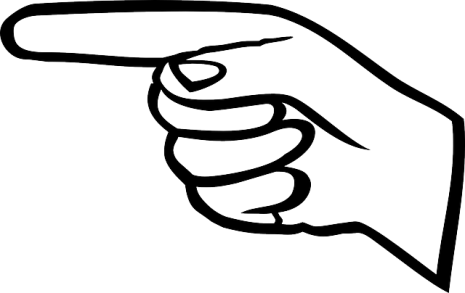 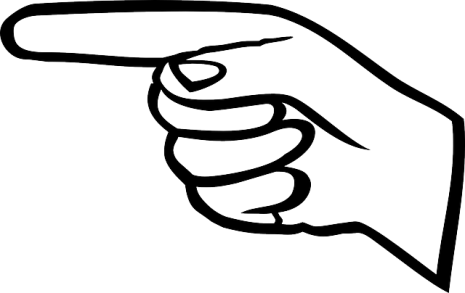 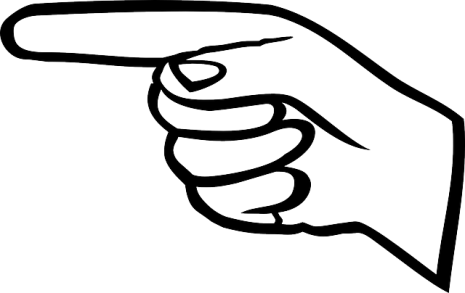 Selected Response Items
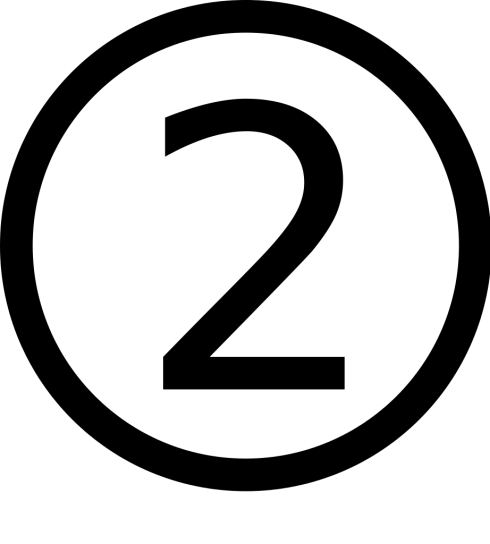 Student Facing Page
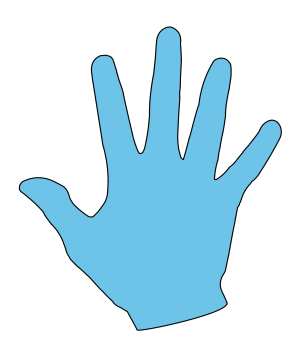 Selected Response Items
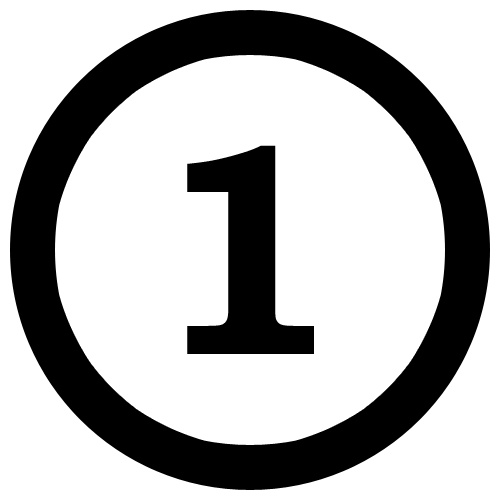 Student Facing Page
Responds incorrectly?
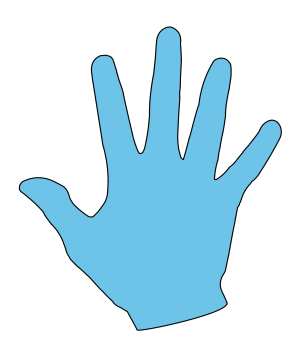 Selected Response Items
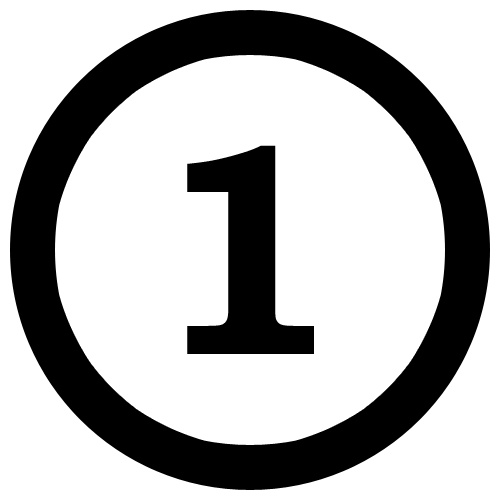 NR
Student Facing Page
Does not respond?
Partner Practice
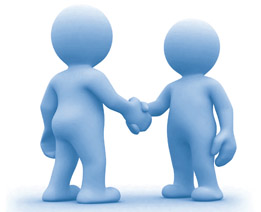 PARTNER 1: 
Person 1 is the Student 
Person 1 answers as instructed on the Student 1

PARTNER 2:
Person 2 is the Test Examiner
Give the Practice items following the protocol 
Mark the score on the Practice Answer Page

Compare your scores to the answers on the bottom of Student 1

Switch so Partner 1 is the Test Examiner and Partner 2 is the Student. Use Student 2
Supported Performance Tasks
Supported Performance Tasks
Identified as Task # within the test book
Three prompts related to one task
Student manipulates option cards by placing them on the student response page (or indicates location for placement)
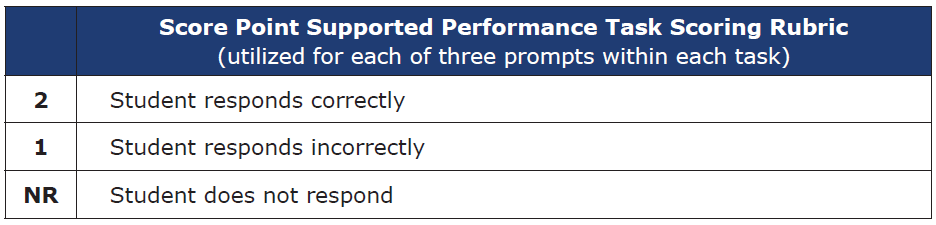 Supported Performance Tasks
Student Responds Correctly
Present the Prompt
Student Responds Incorrectly
2 Points
Student Responds Correctly
Repeat the Prompt
Student Does Not Respond
1 Point
Student Responds Incorrectly
Student Does Not Respond
2 Points
Present the next prompt
1 Point
“NR”
Supported Performance Tasks
Teacher Facing Page 1
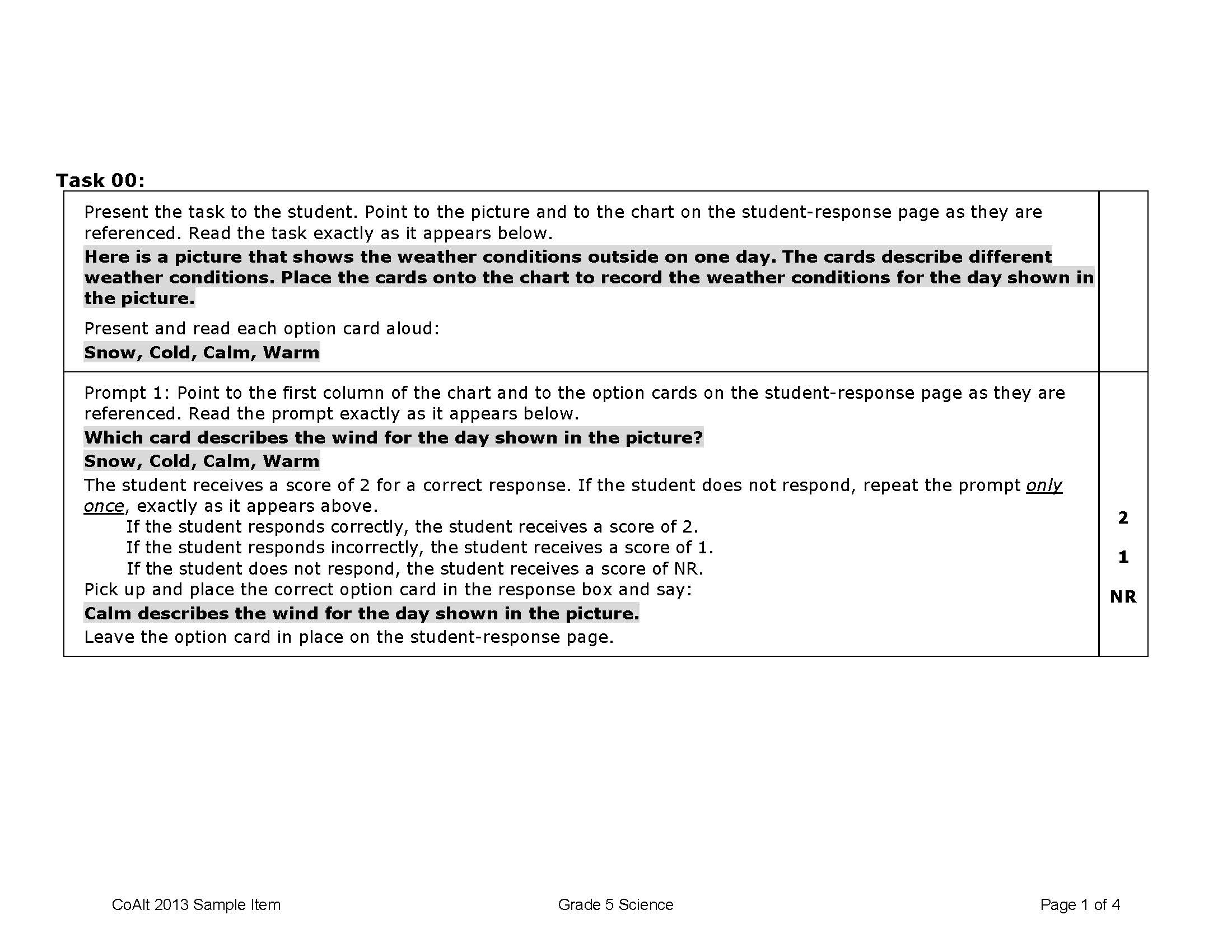 Supported Performance Tasks
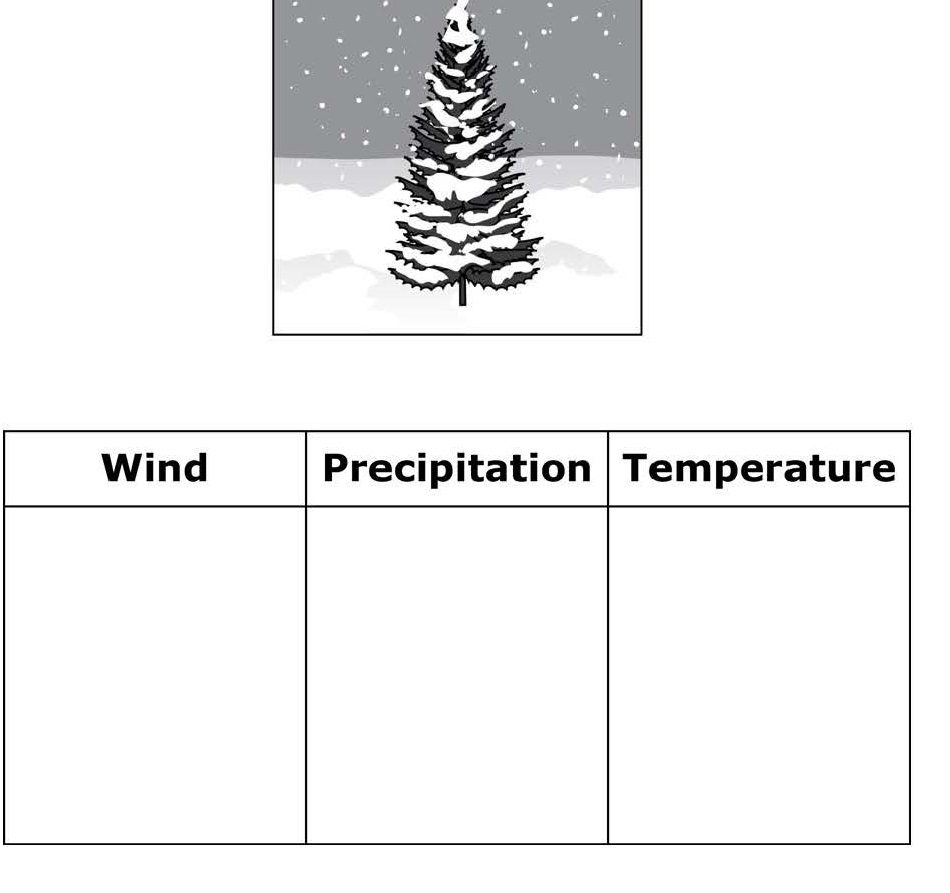 Student facing page
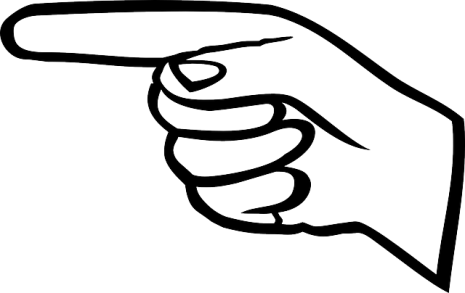 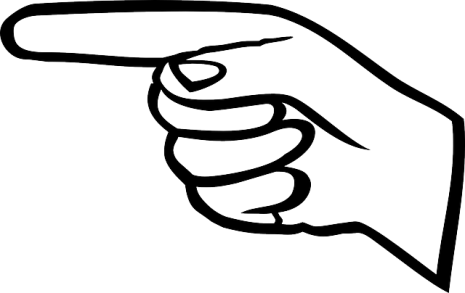 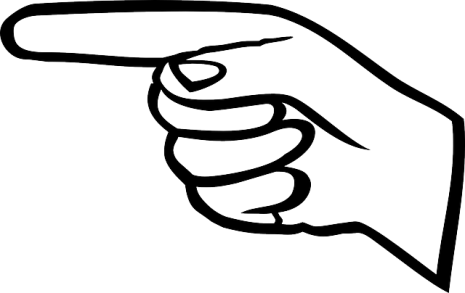 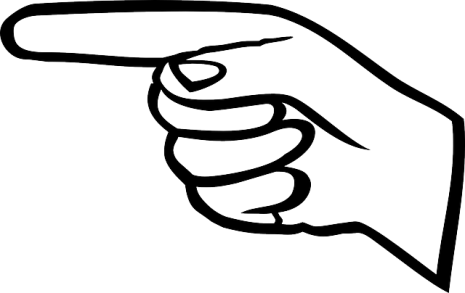 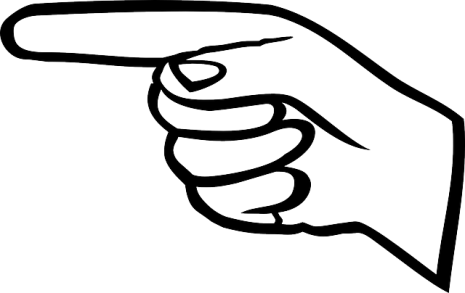 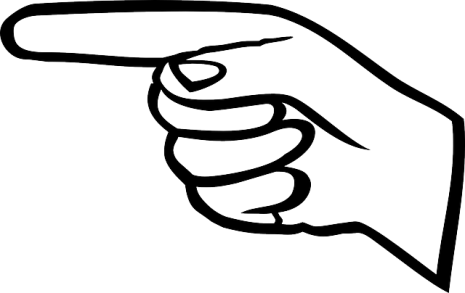 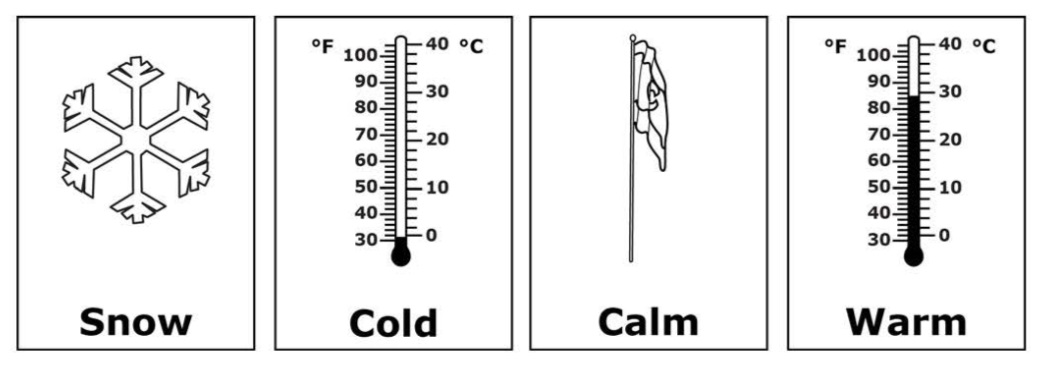 Supported Performance Tasks
Teacher Facing Page 1
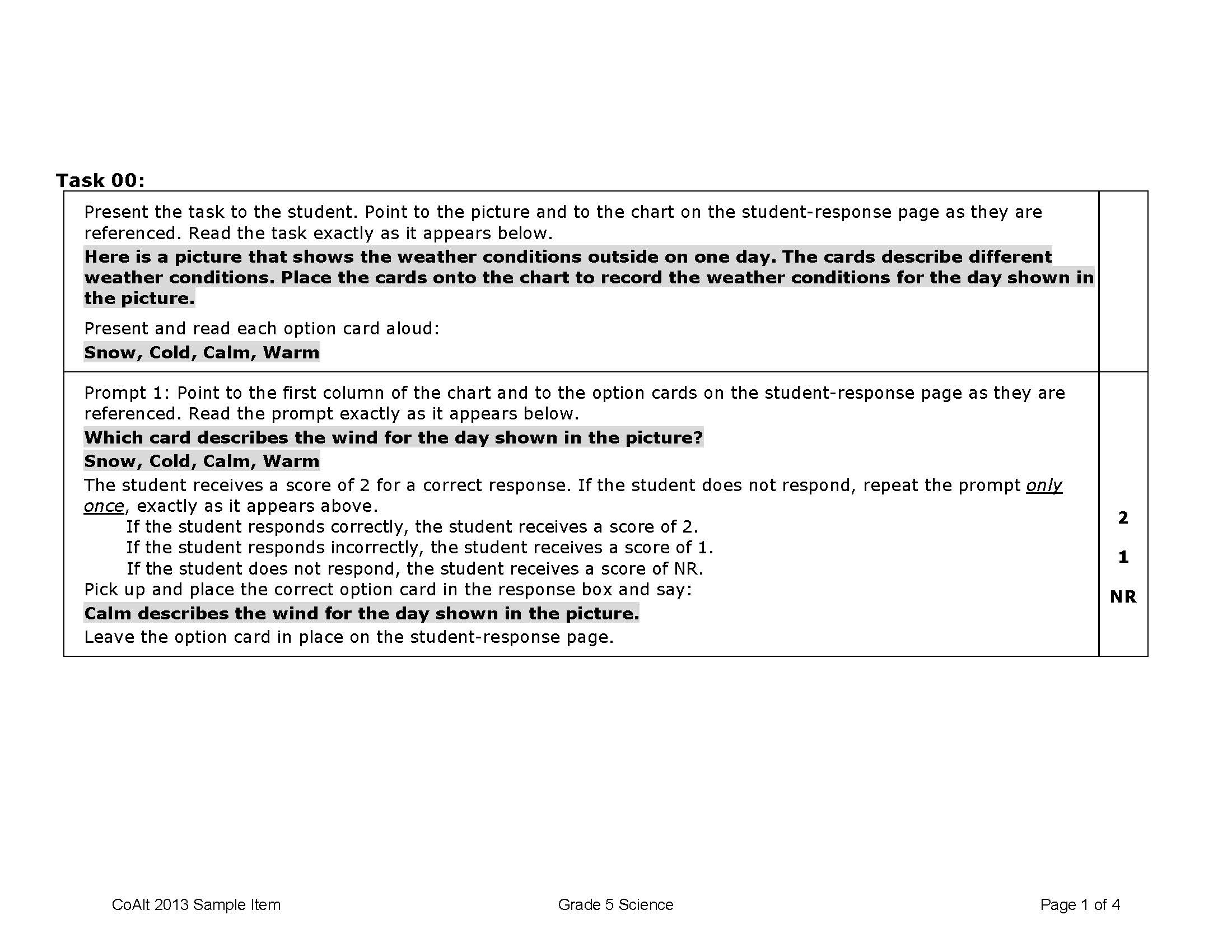 Supported Performance Tasks
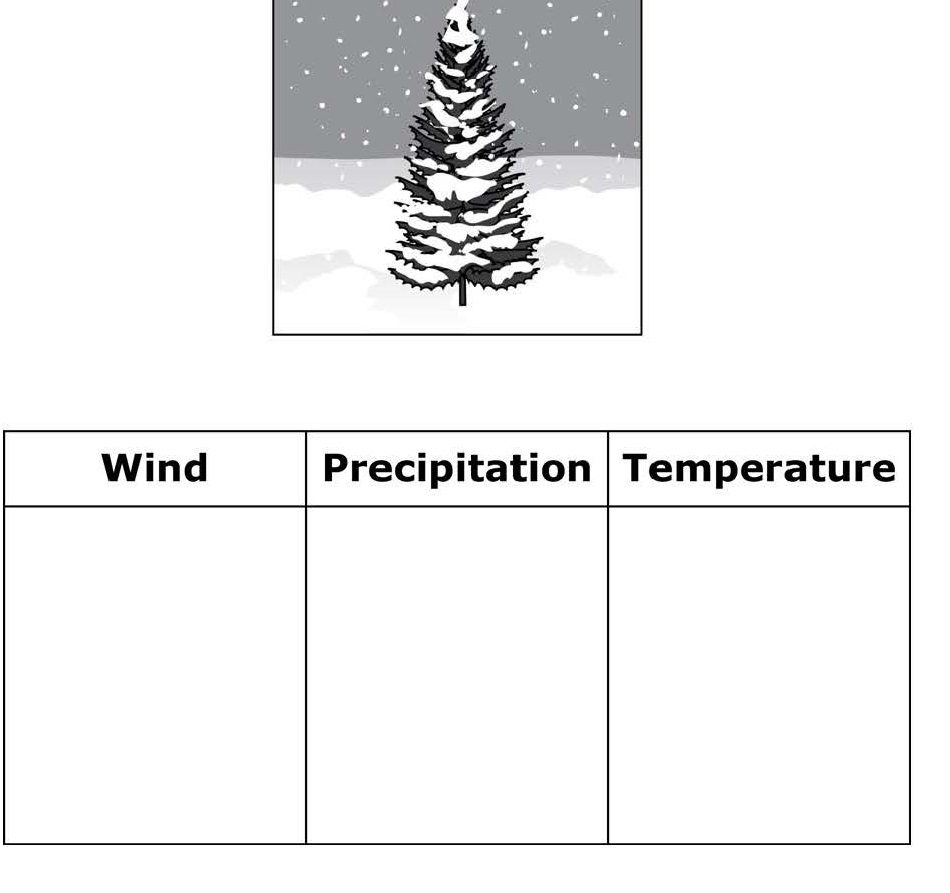 Student facing page
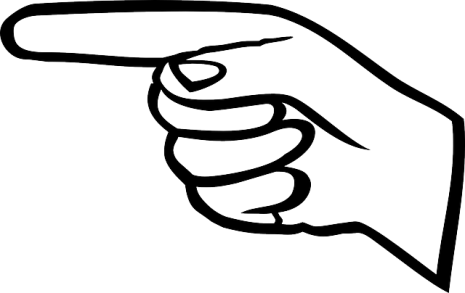 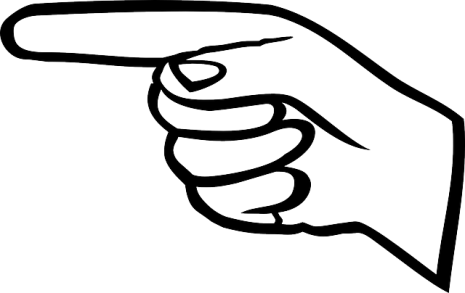 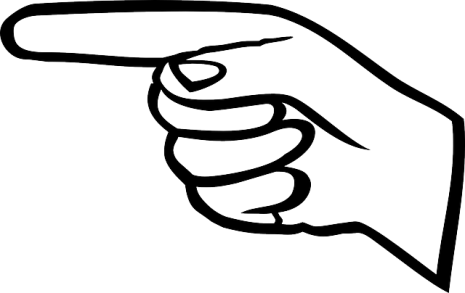 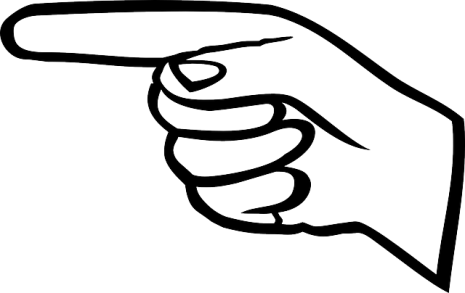 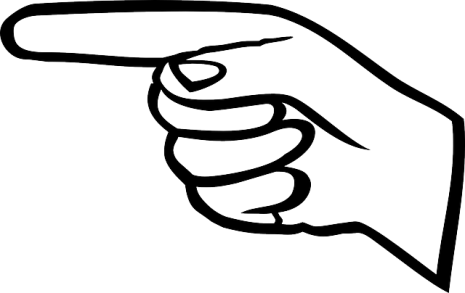 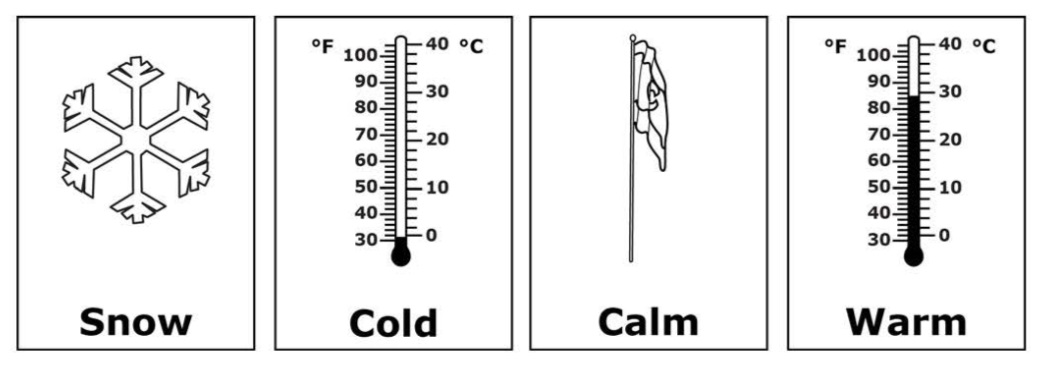 Supported Performance Tasks
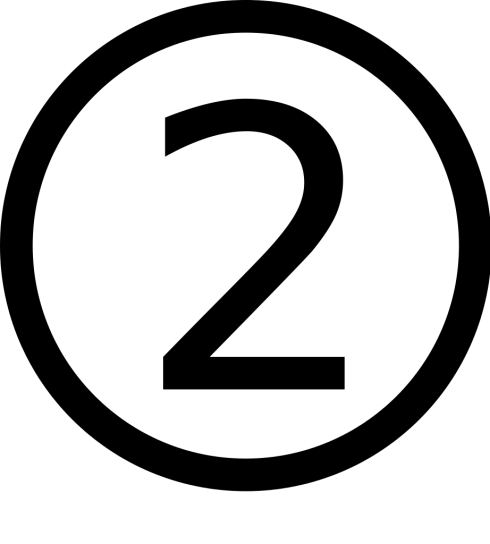 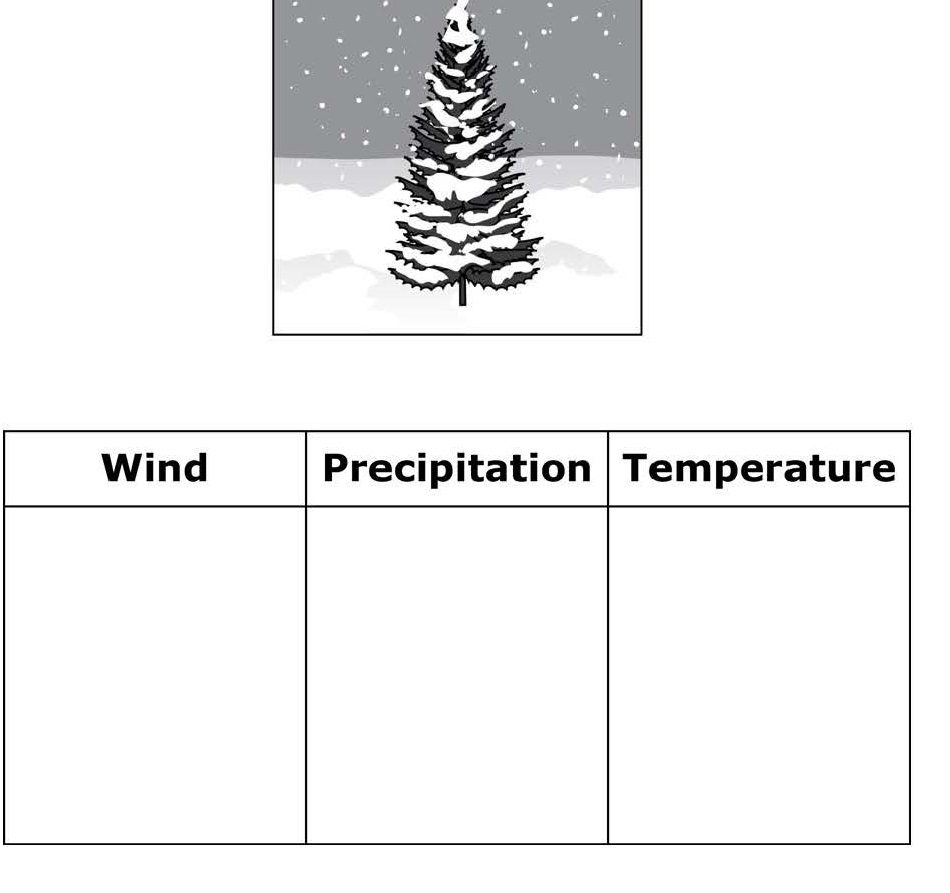 Student facing page
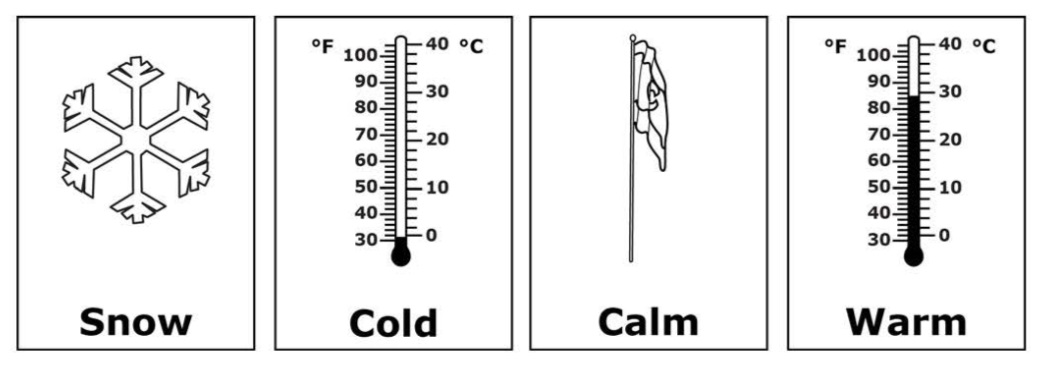 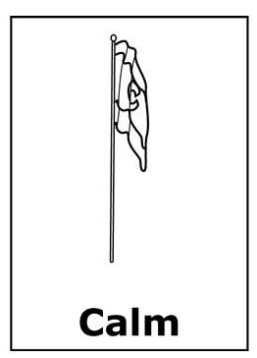 Supported Performance Tasks
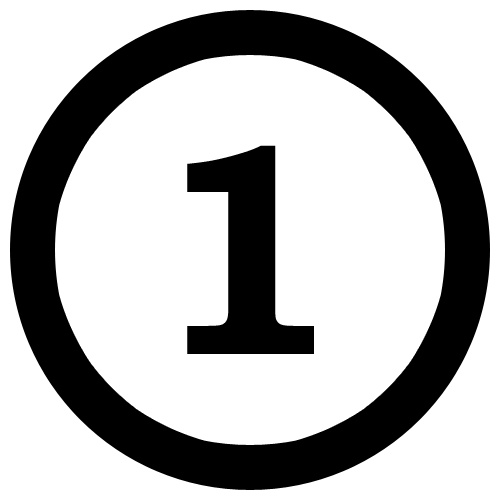 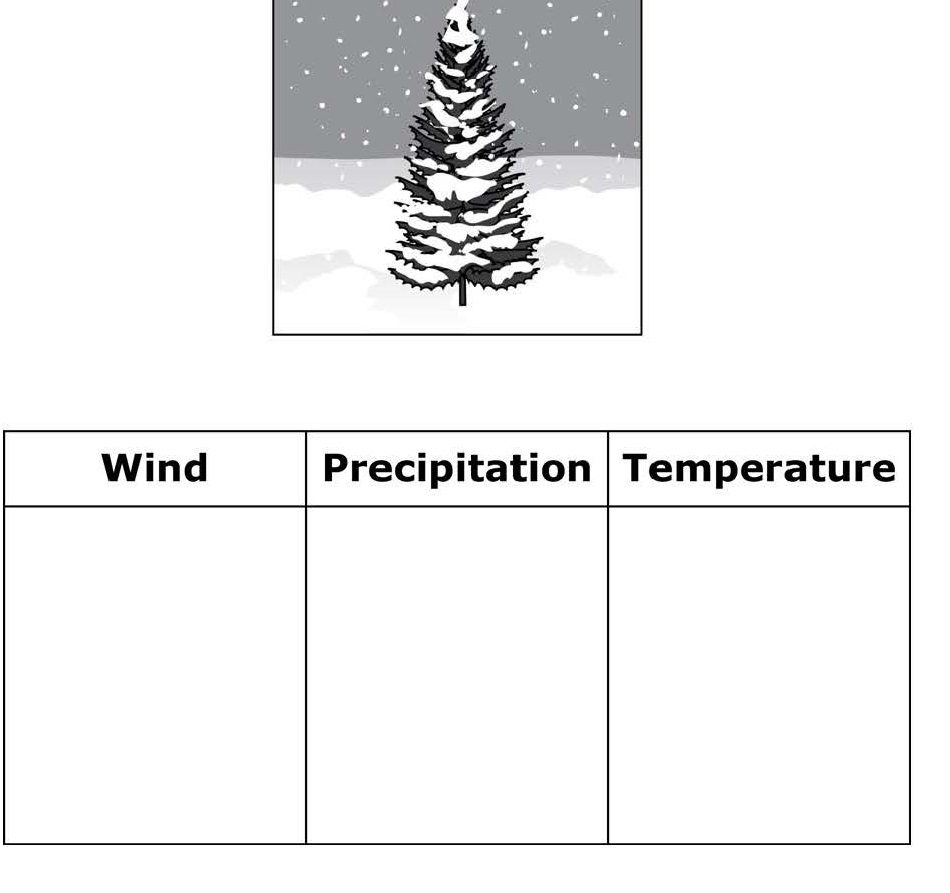 Student facing page
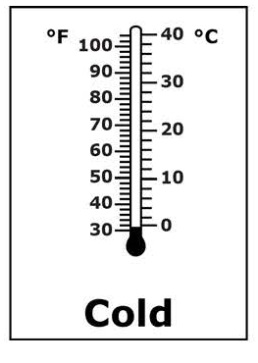 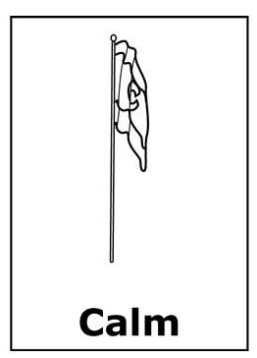 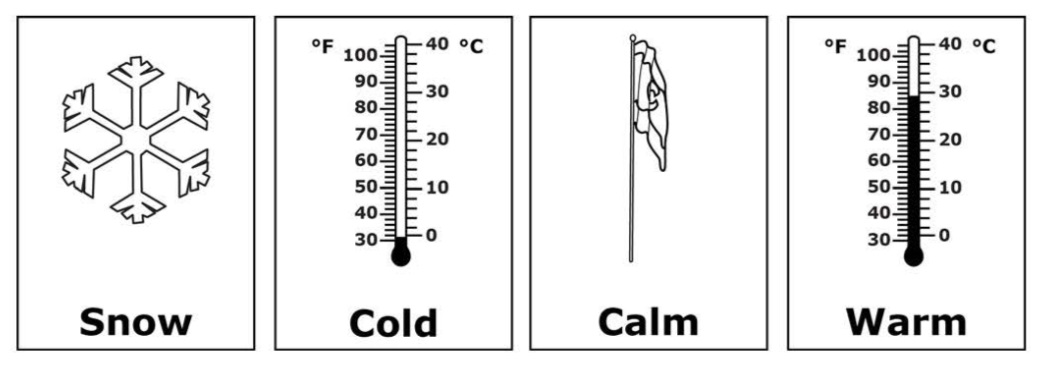 Supported Performance Tasks
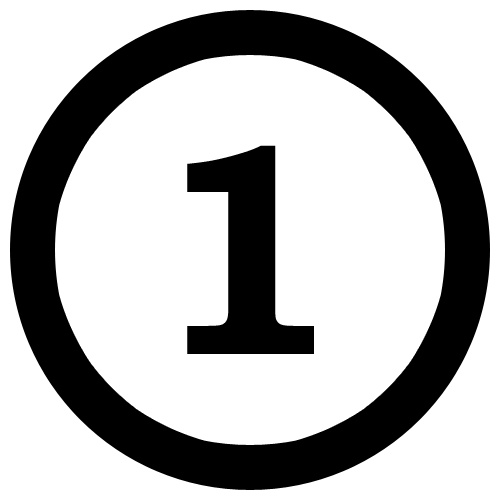 NR
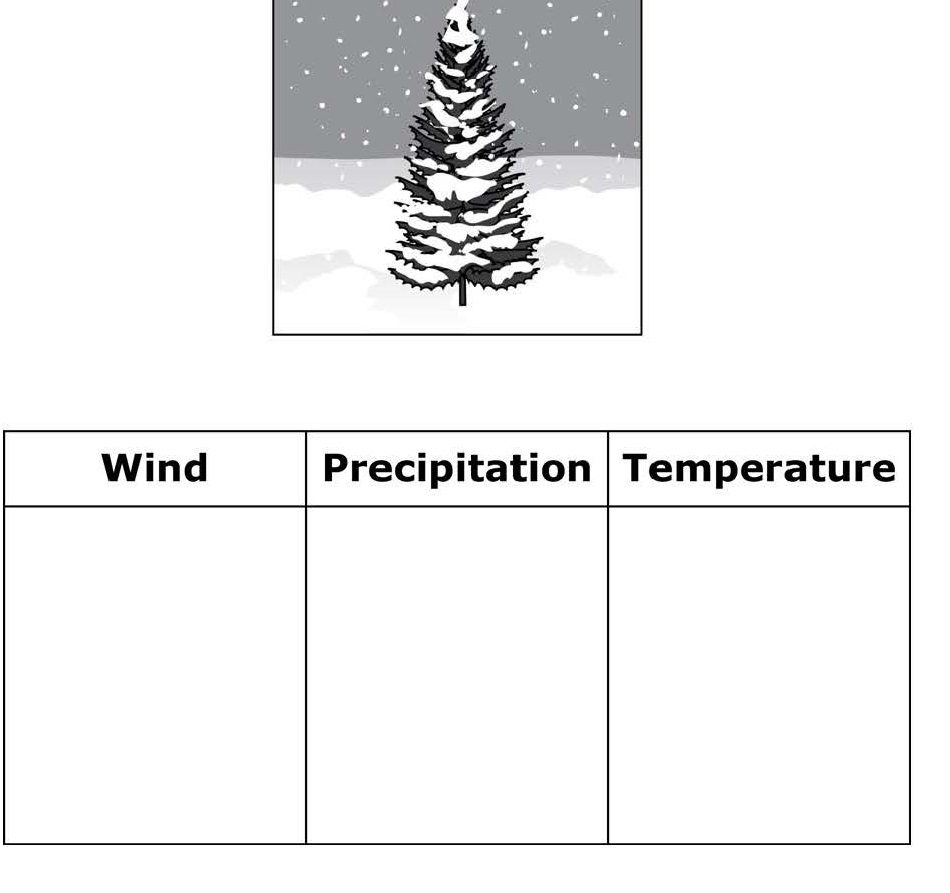 Student facing page
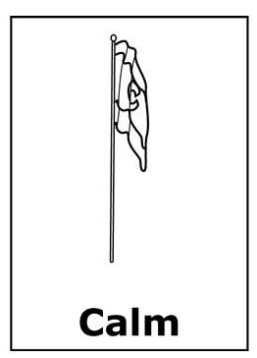 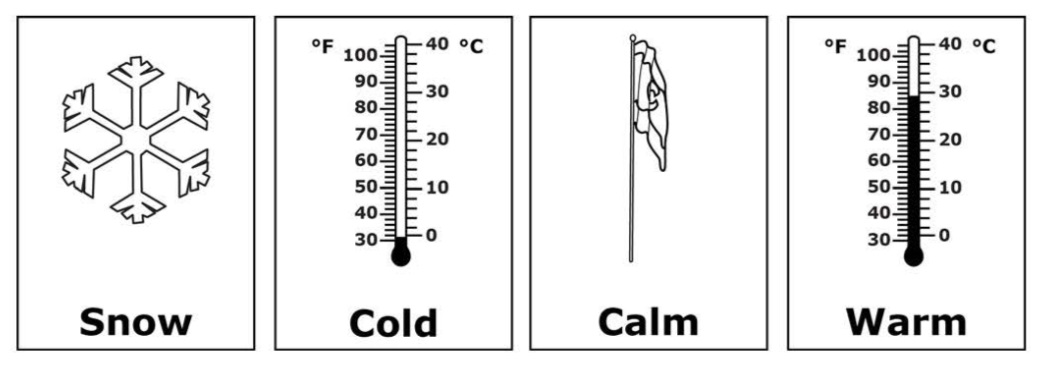 Supported Performance Tasks
Teacher Facing Page 2
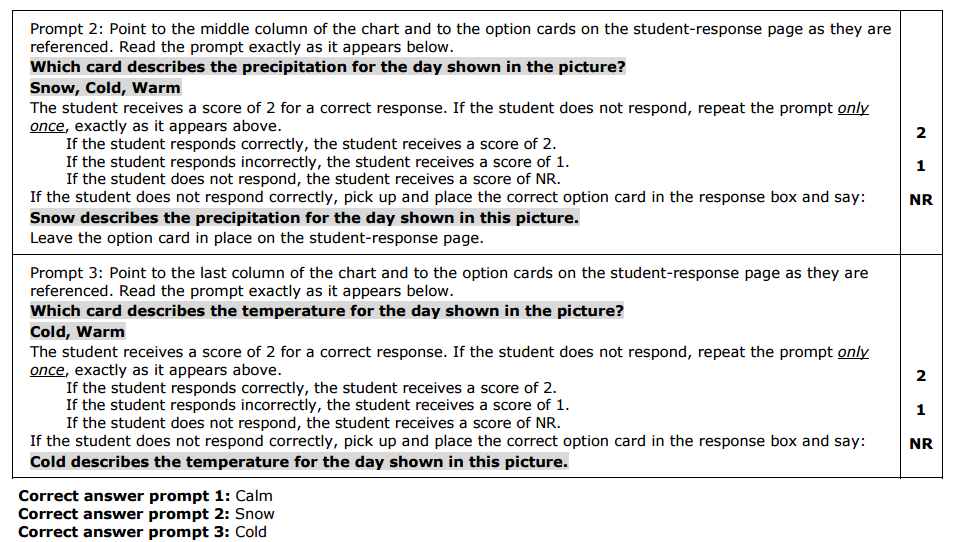 Supported Performance Tasks
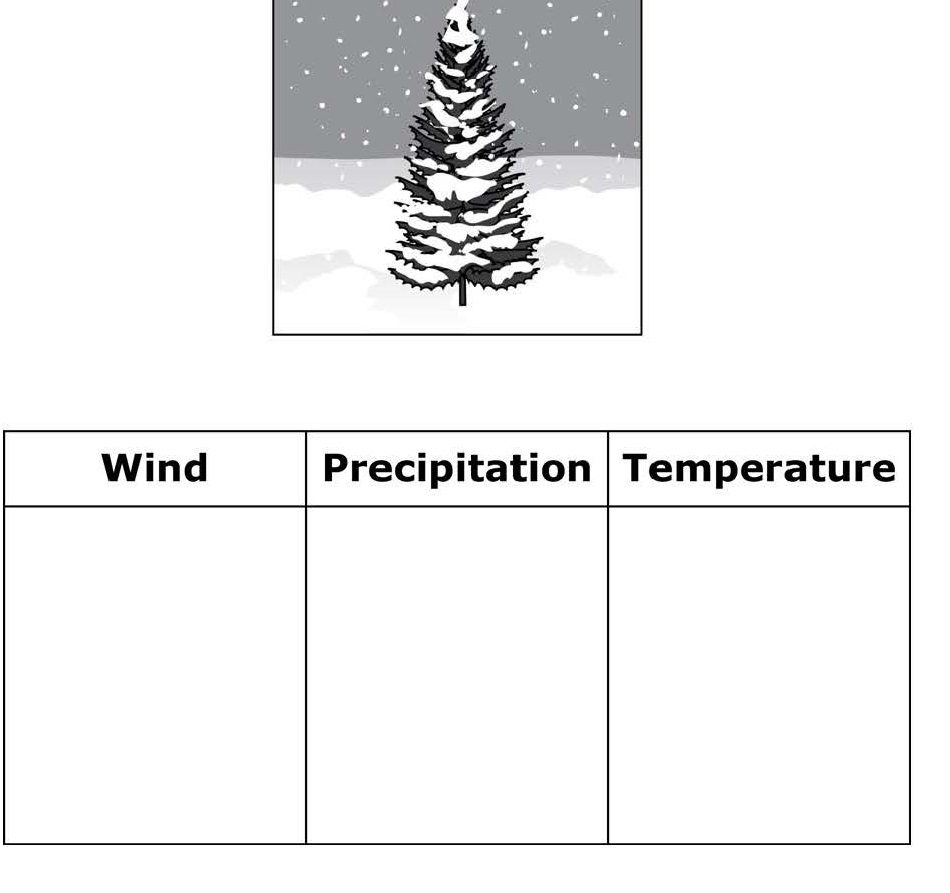 Student facing page
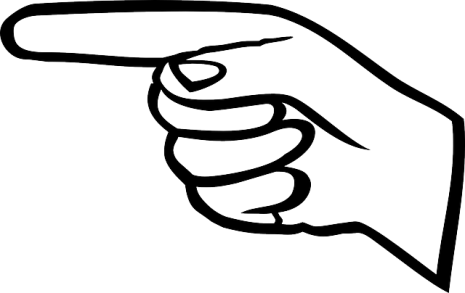 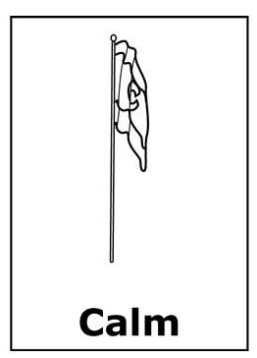 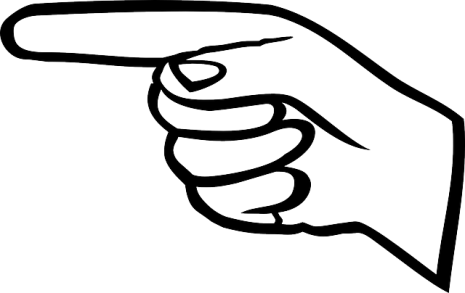 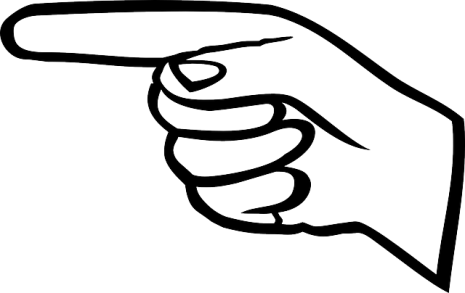 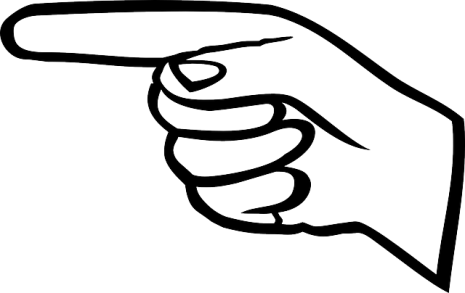 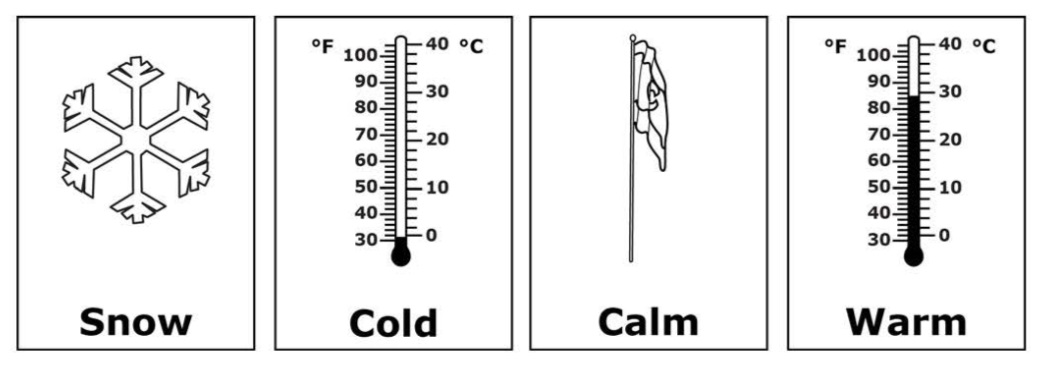 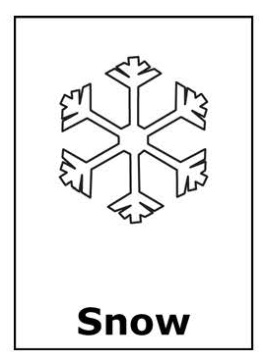 Supported Performance Tasks
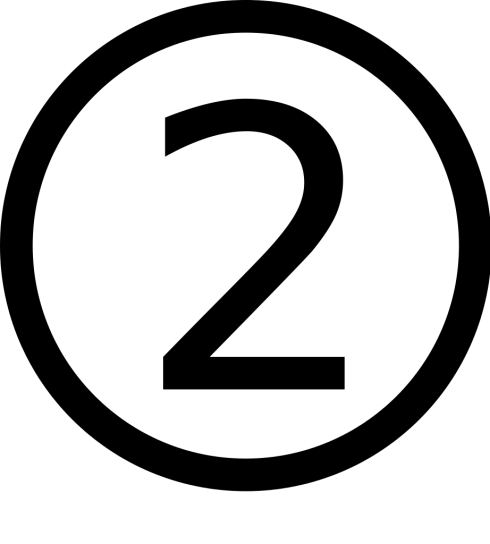 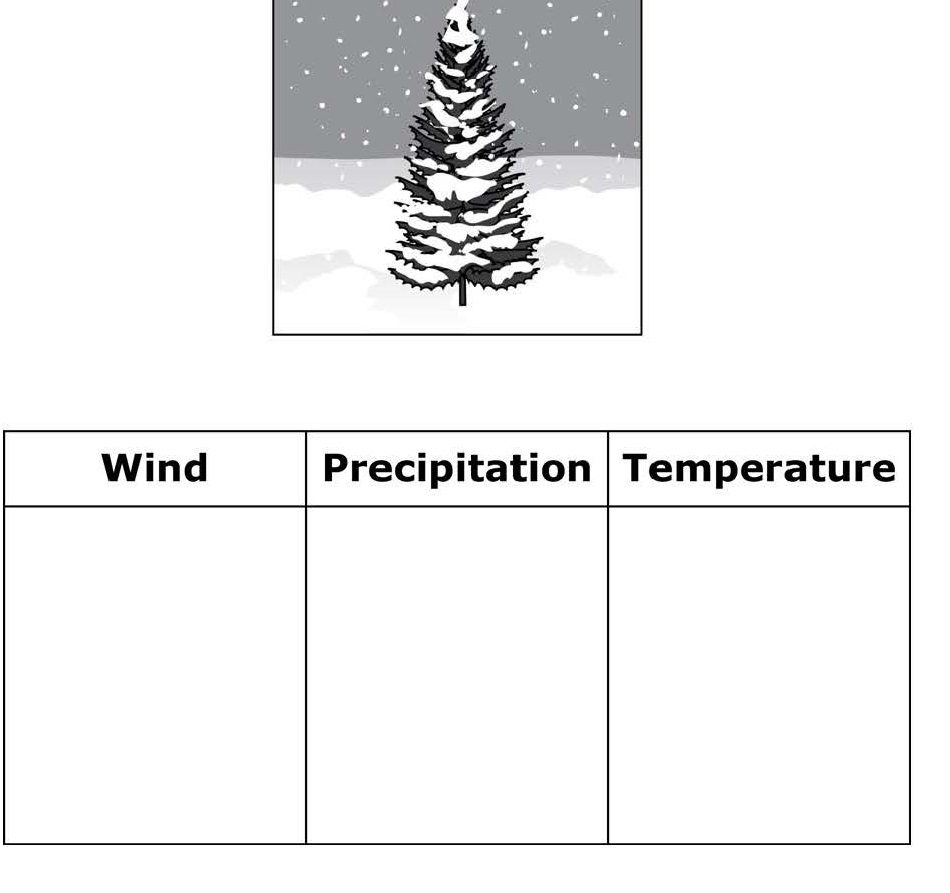 Student facing page
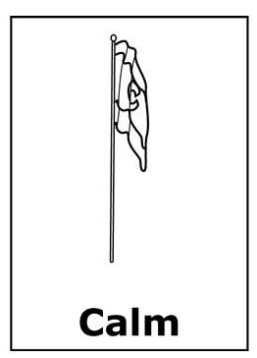 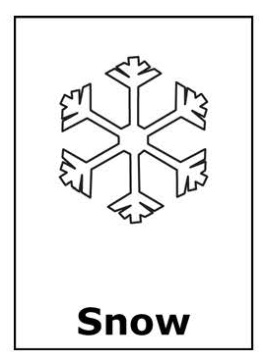 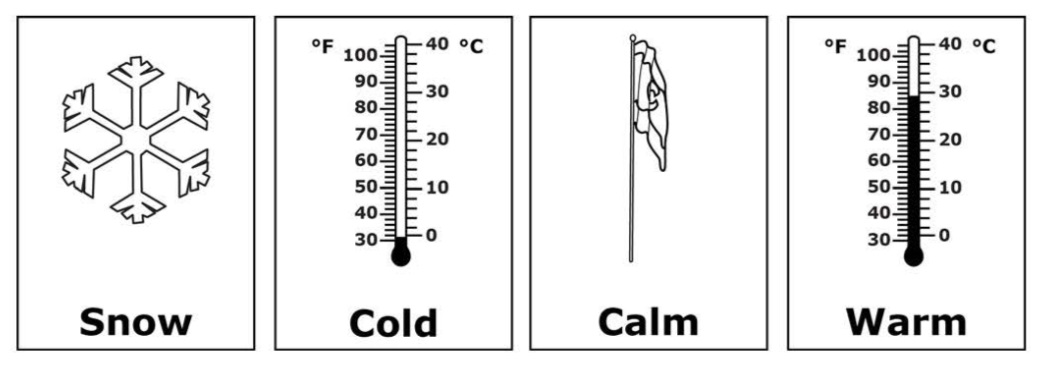 Supported Performance Tasks
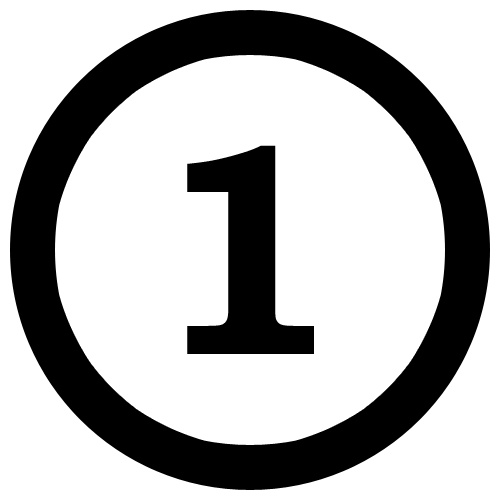 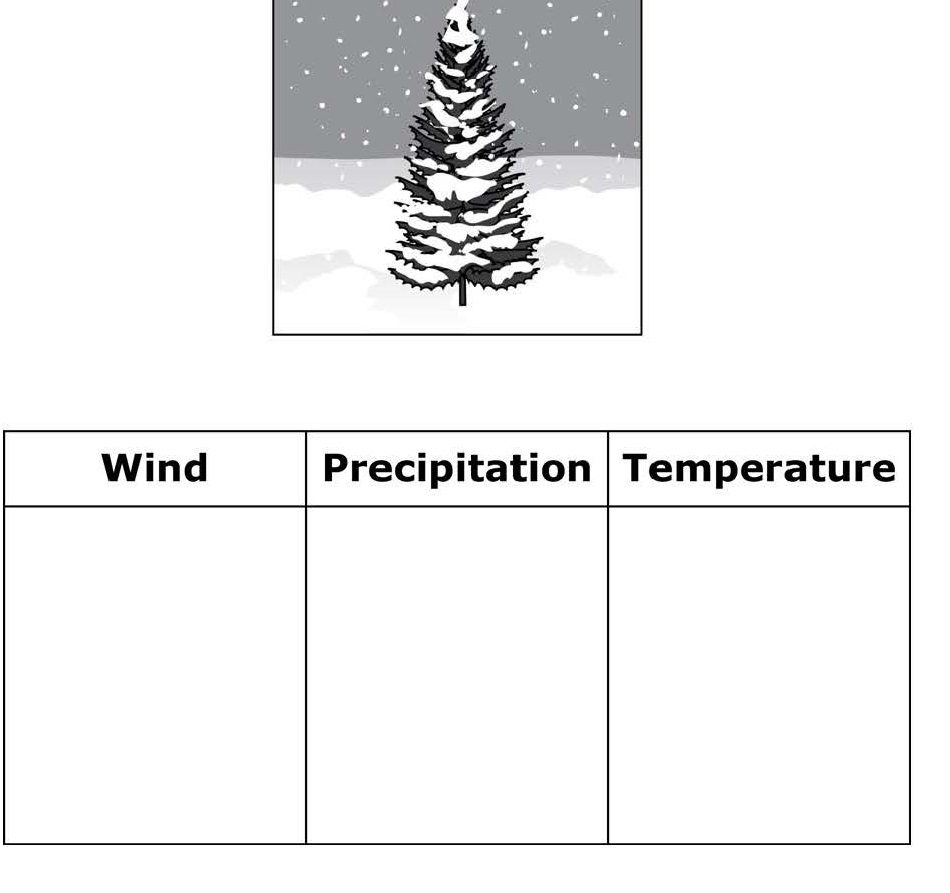 Student facing page
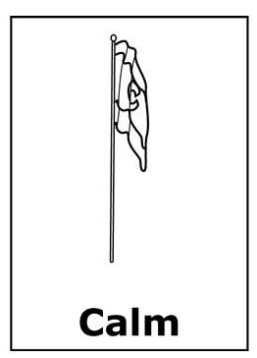 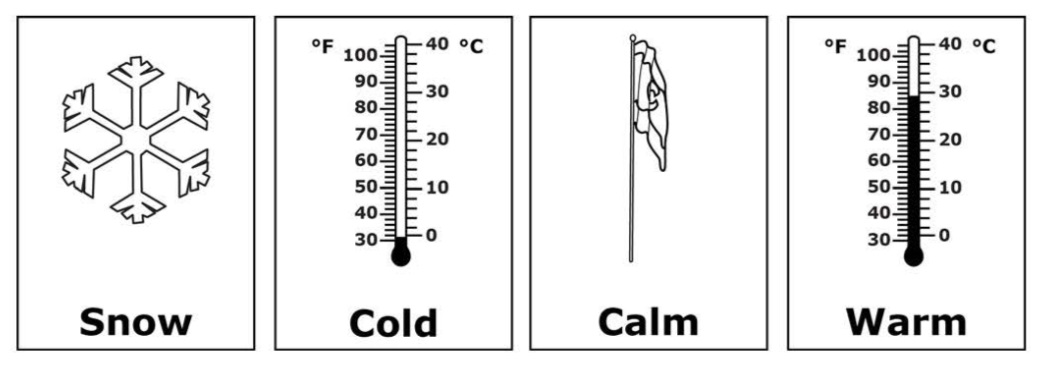 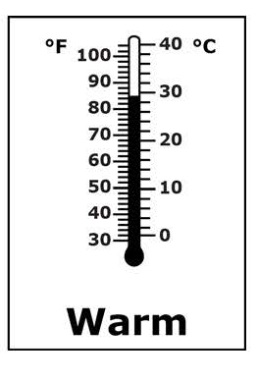 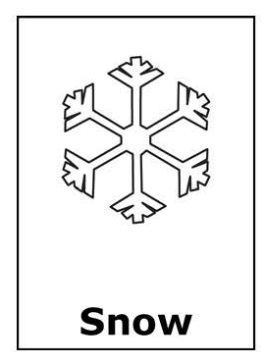 Supported Performance Tasks
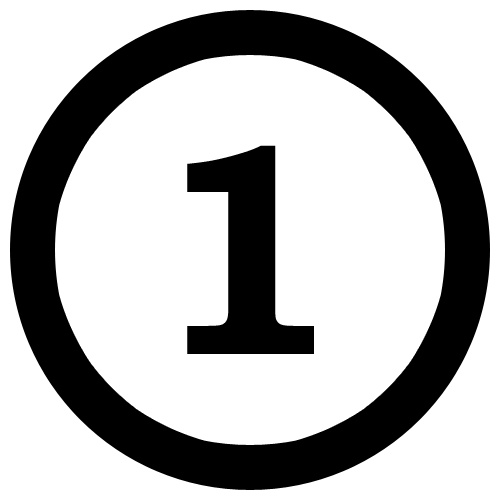 NR
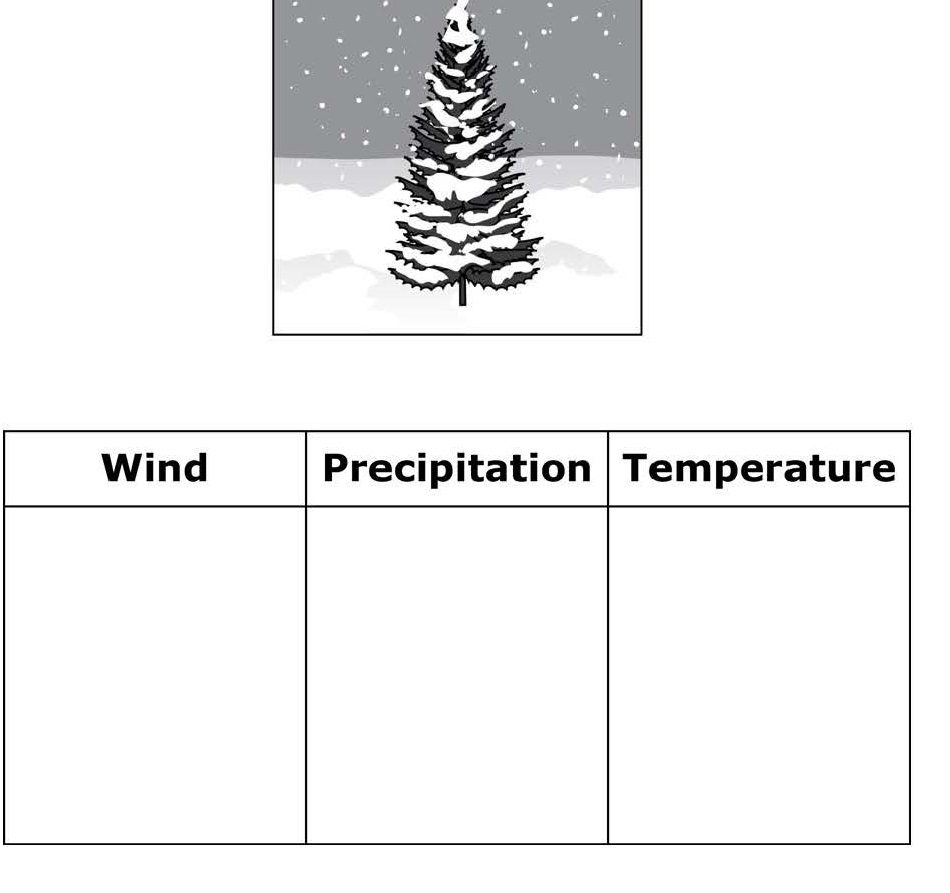 Student facing page
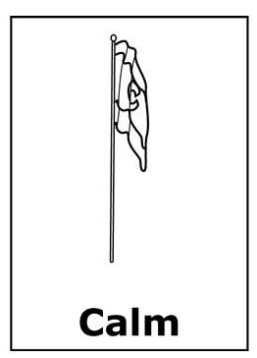 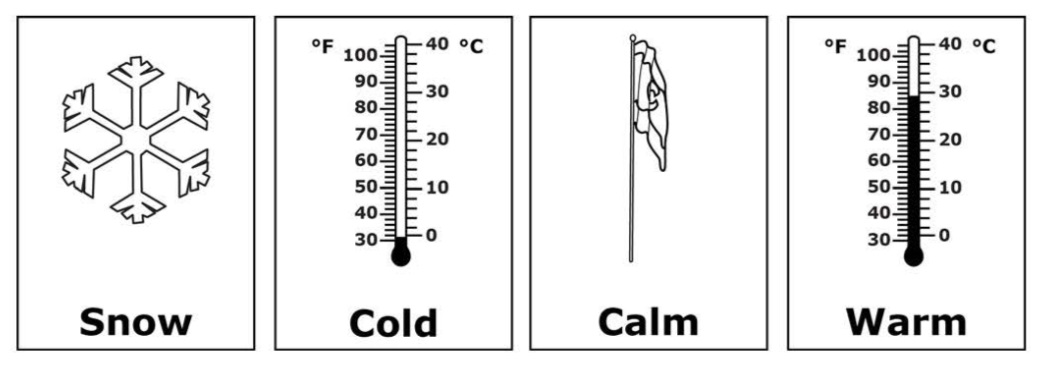 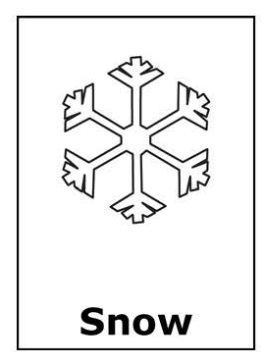 Supported Performance Tasks
Teacher Facing Page 2
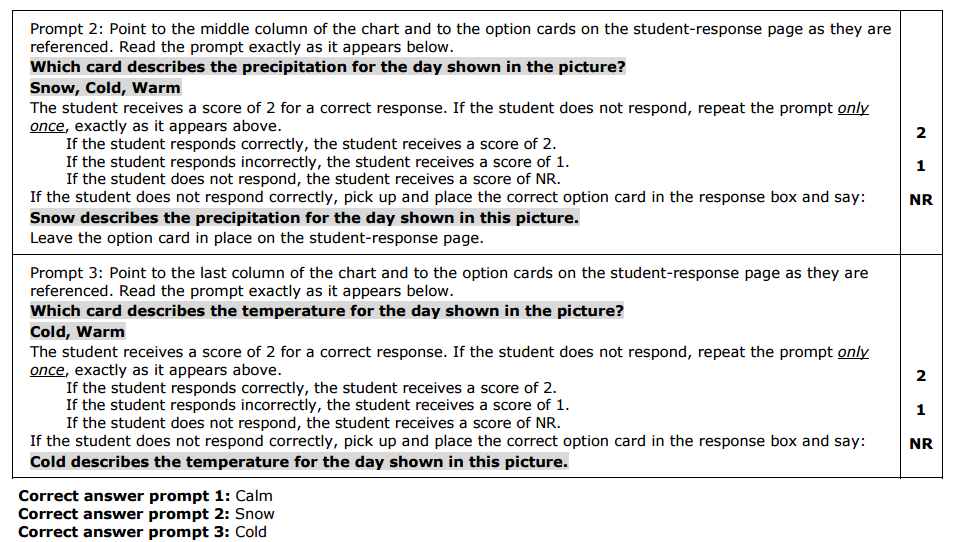 Supported Performance Tasks
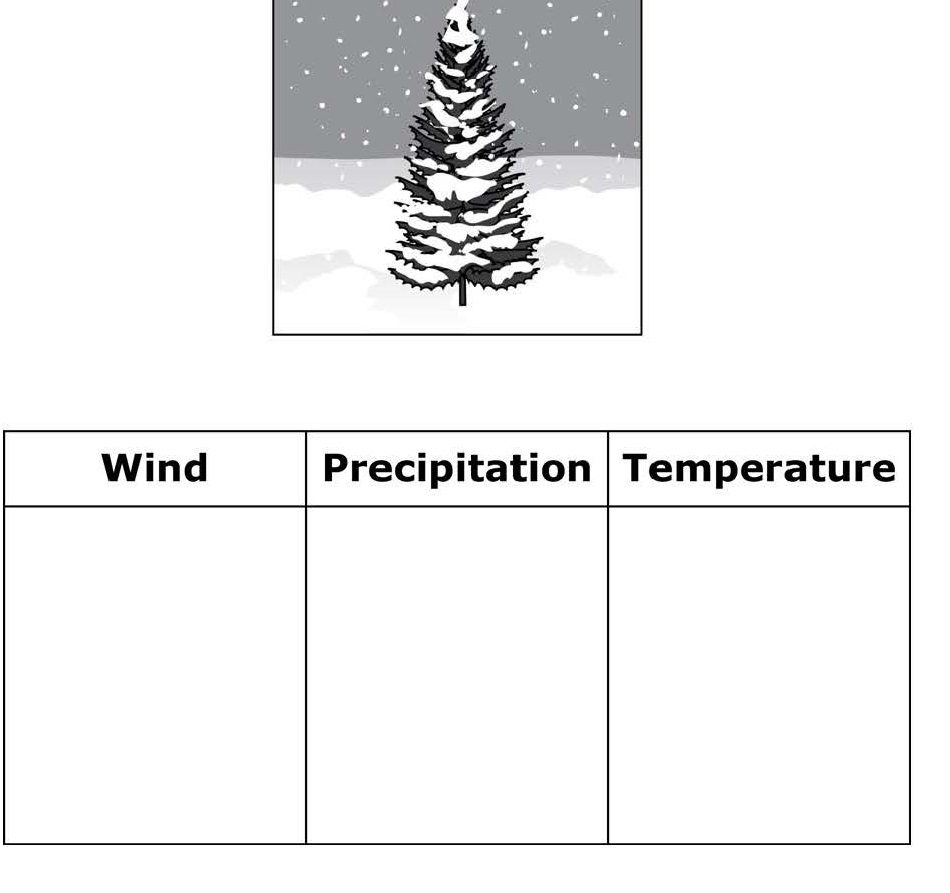 Student facing page
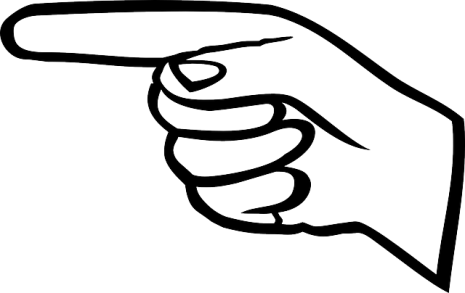 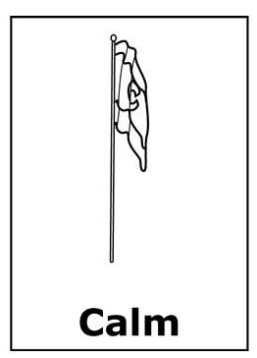 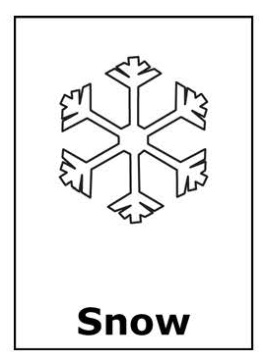 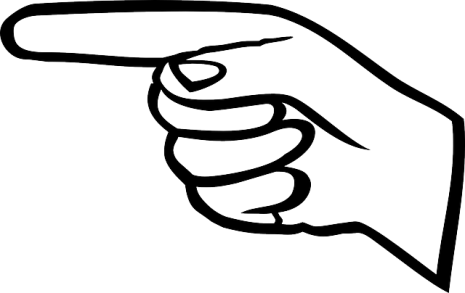 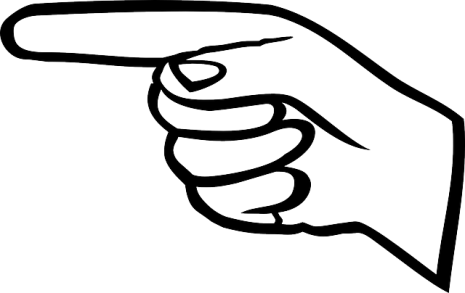 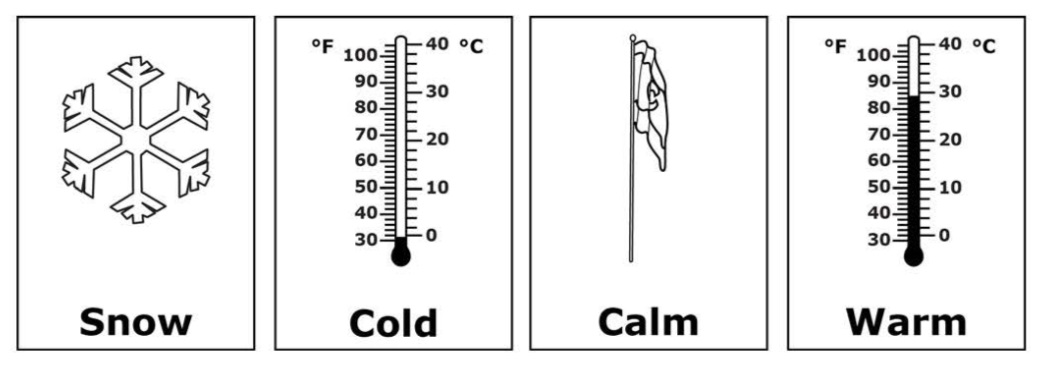 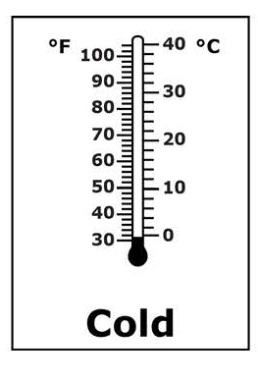 Supported Performance Tasks
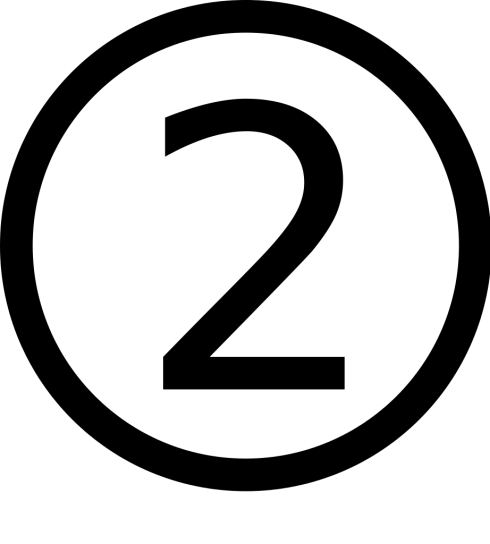 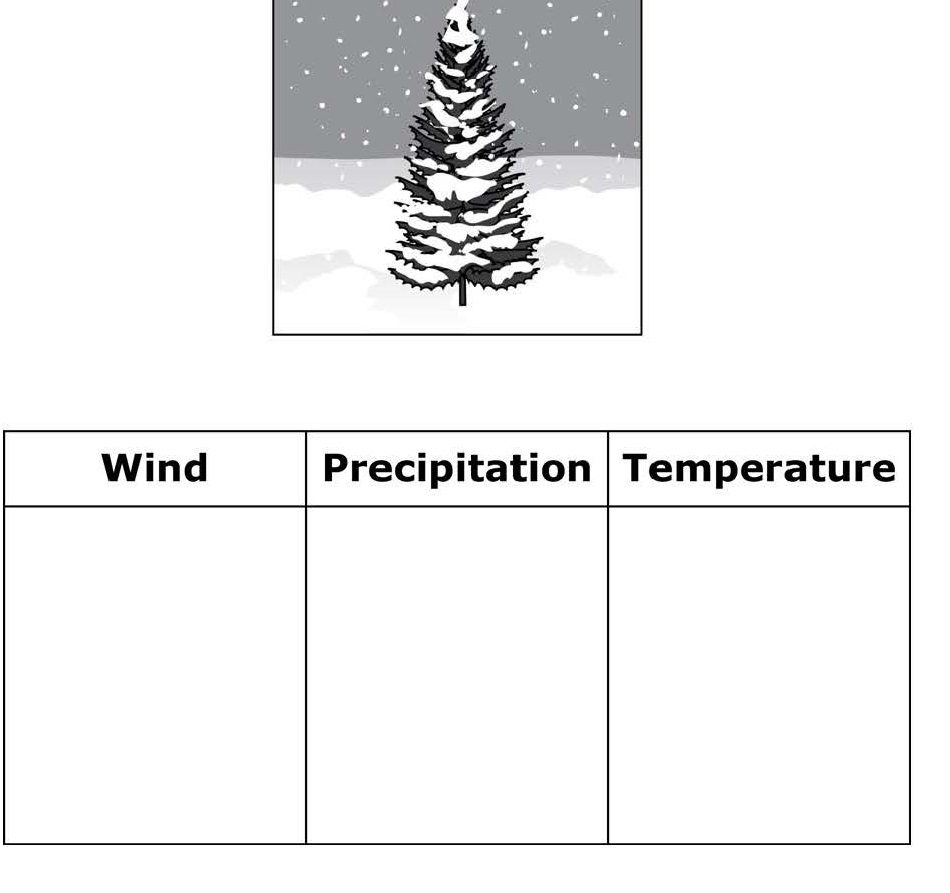 Student facing page
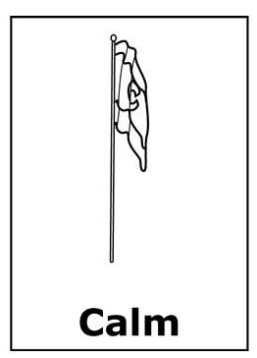 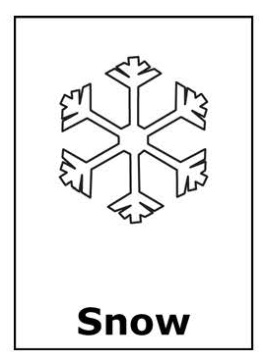 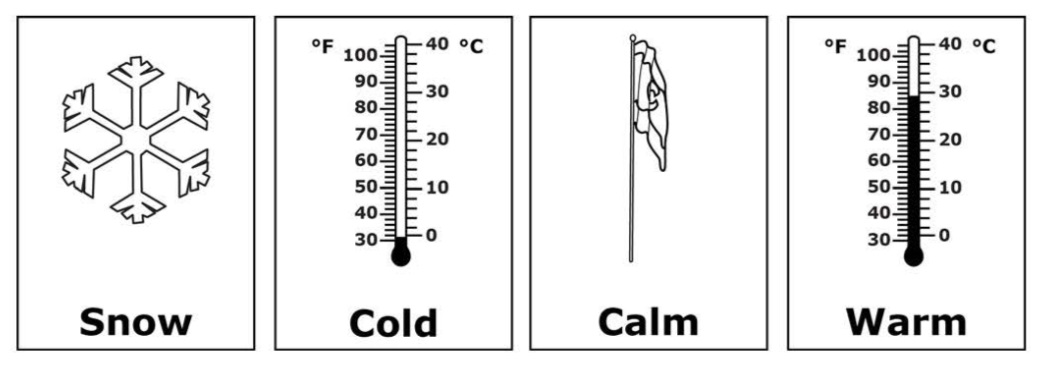 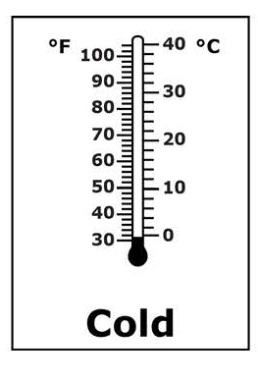 Supported Performance Tasks
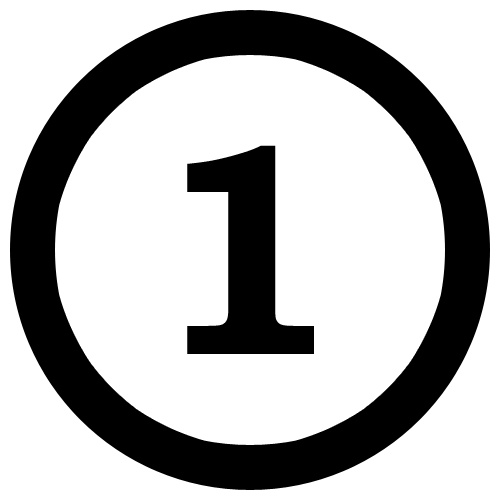 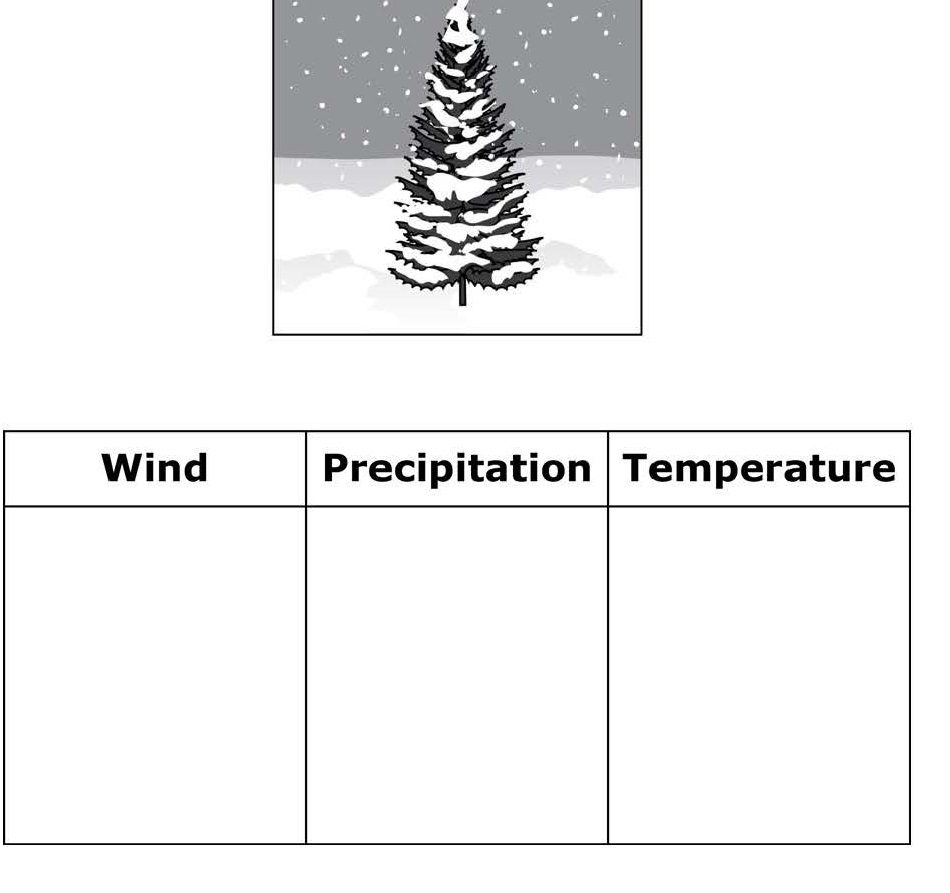 Student facing page
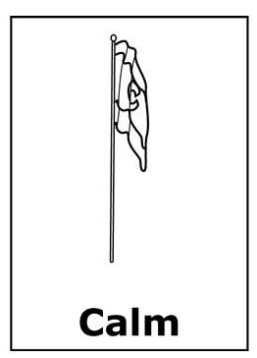 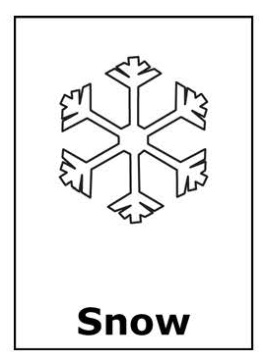 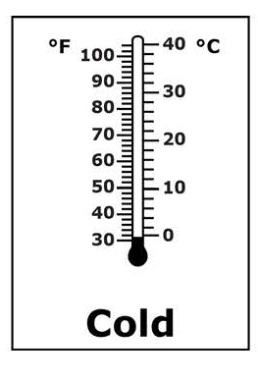 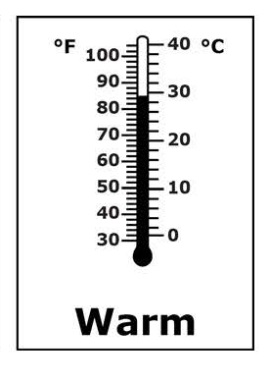 Supported Performance Tasks
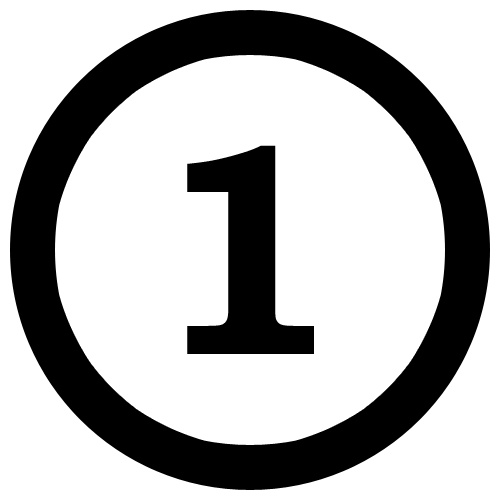 NR
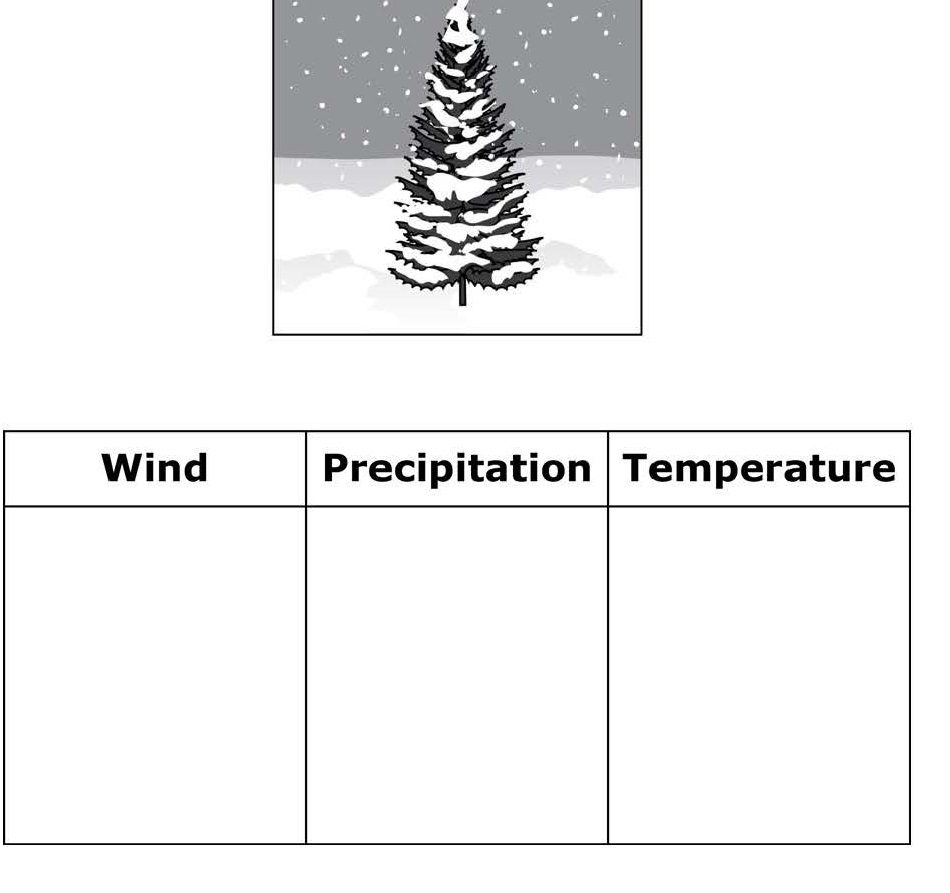 Student facing page
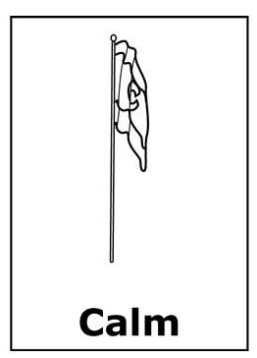 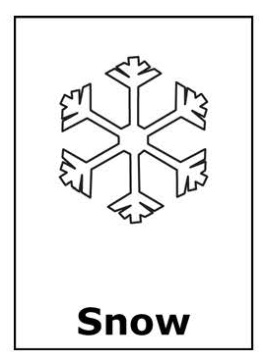 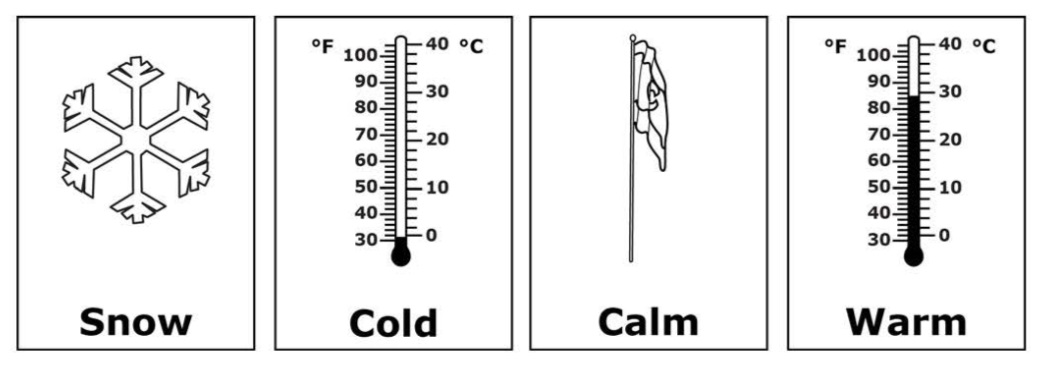 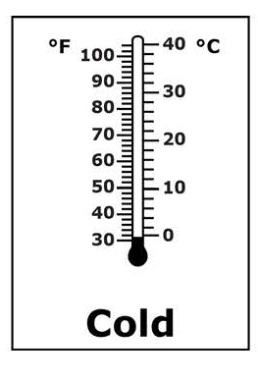 Partner Practice
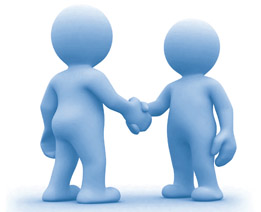 PARTNER 1: 
Person 1 is the Student 
Person 1 rolls to see how they will respond to each prompt.
(score NR, 1 or 2)

PARTNER 2:
Person 2 is the Test Examiner
Give the Practice items following the protocol 
Mark the score on the Practice Answer Page

Compare your scores to what your partner rolled

Switch so Partner 1 is the Test Examiner and Partner 2 is the Student. Use Student 2
CoAlt: Science and Social Studies After Testing
Online Score EntryEnter the students score in PearsonAccessNext
Sign into PearsonAccessnext and select the CoAlt administration.
Select the appropriate organization

Select Testing > Student Tests.
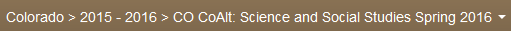 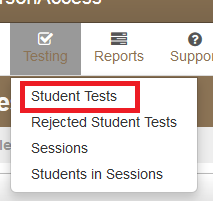 Online Score Entry
Locate the student by typing the student’s last name into the search box or by selecting the Search drop-down and “Show all results”.


Select the checkbox in line with the student’s name (additional students can also be selected at the same time if scores need to be entered for multiple students).
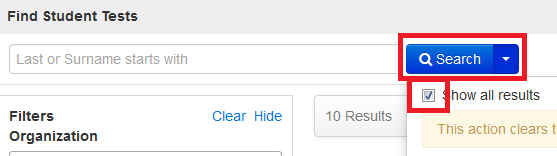 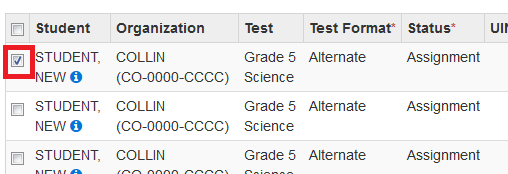 Online Score Entry
Select “Score Alternate Student Tests” and then select the Start button.




Select the student’s name on the left side of the screen, select the appropriate form number from the Enter Form Number drop-down, and select the Save button.
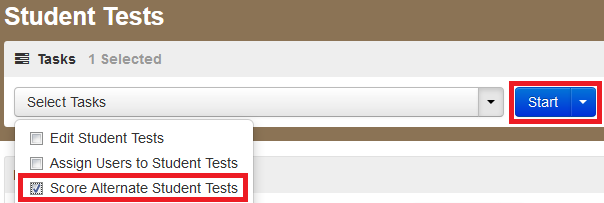 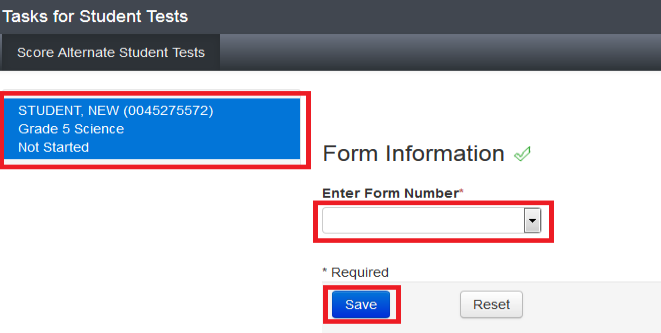 Online Score Entry
Enter IEP (left) and assessment (right) accommodations






Select Save.
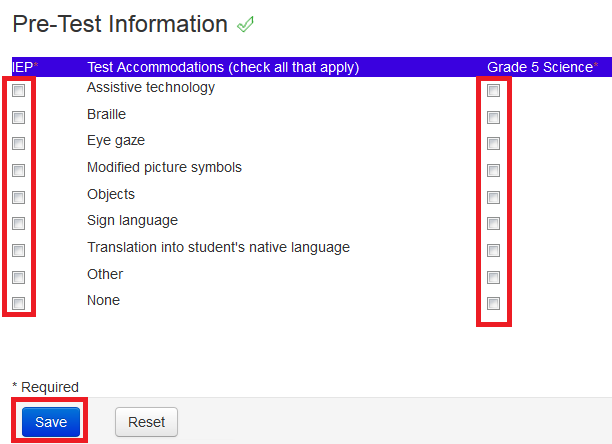 Online Score Entry
Enter the student’s scores







Optional:  Enter responses to the Test Administration Questions.
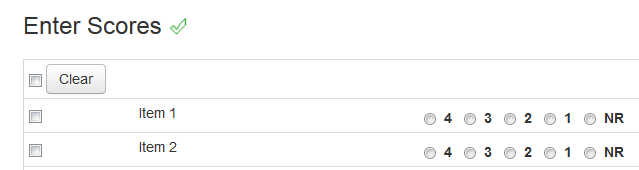 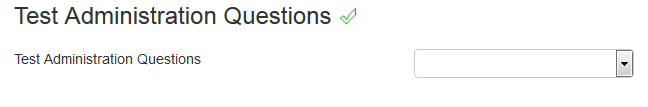 Online Score Entry
Select the Save button.







Once the green “Success: Changes saved” message appears at the top of the screen, select the Exit Tasks button.
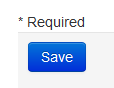 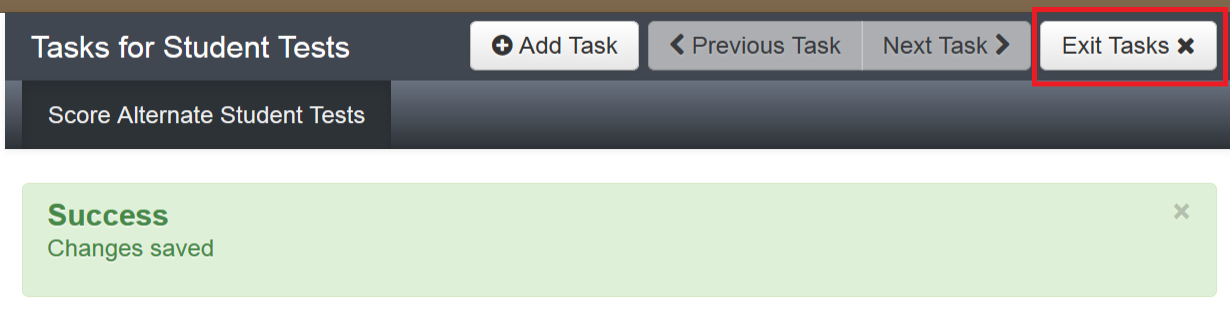 CoAlt: Science and Social Studies Return Materials
Page 94 in the Procedures Manual
Return CoAlt materials to the SAC
The following materials must be returned:
Secure Return Envelope (1 per student)
Task manipulatives
Used score recording forms
Verify student scores have been entered in PearsonAccessnext
Security Agreement form (1 per Test Examiner)
Support
Support Page on PearsonAccessnext
Toll Free Phone Support
1-888-687-4759 
Email Support*
COHelp@support.Pearson.com

*Student Personally Identifiable Information (PII), including names and SASIDs, must not be emailed.